Przygotowanie wniosku projektowego do Horyzontu Europa – część administracyjna
Anna Armuła 
Horyzontalny Punkt Kontaktowy 
Polska Południowo-Wschodnia

Uniwersytet Ekonomiczny  w Krakowie, 
23.04.2025
Analiza konkursu
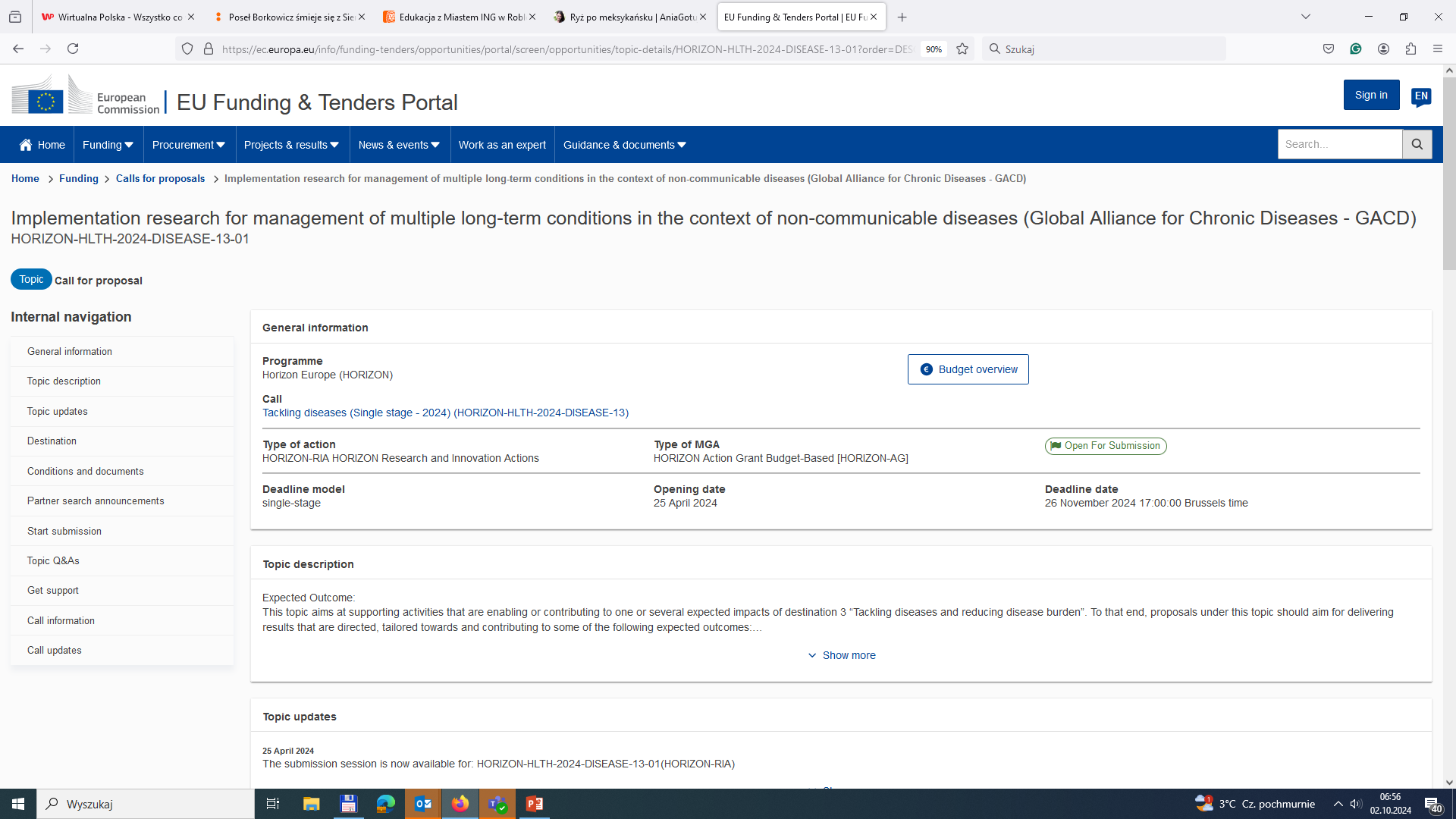 Możliwość składania wniosku
Rodzaje projektów
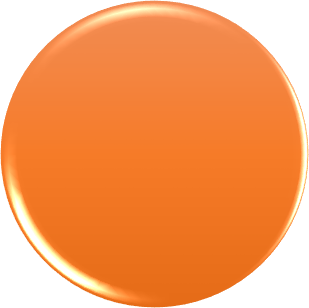 RIA
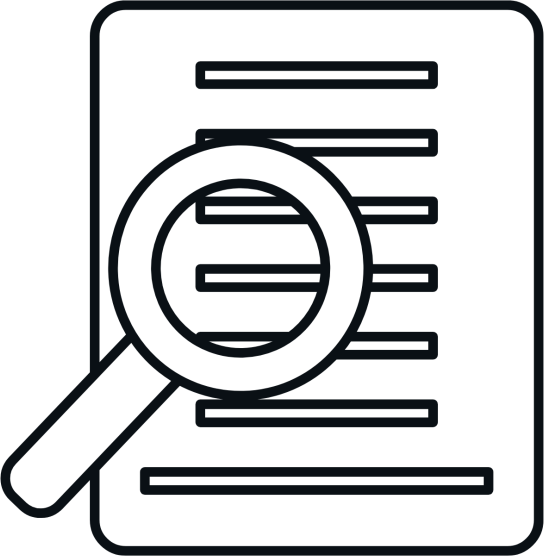 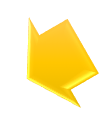 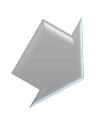 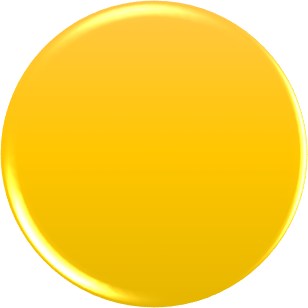 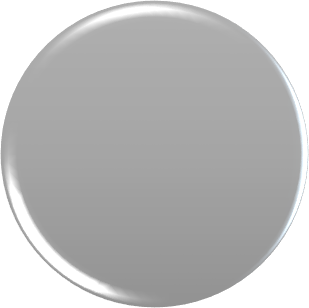 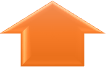 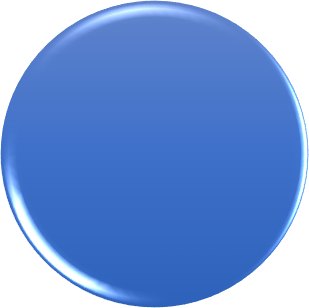 Rodzaje
projektów
IA
CSA
Rodzaje projektów
RIA
Research and innovation action
działanie w zakresie badań naukowych i innowacji


działanie polegające głównie na działalności  w celu stworzenia nowej wiedzy lub zbadania  wykonalności nowych lub udoskonalonych  technologii, produktów, procesów,
usług lub rozwiązań. Może ono obejmować  badania podstawowe i stosowane, rozwój
i integrację technologii, testowanie, demonstrację
i walidację na małą skalę prototypu w środowisku
laboratoryjnym lub symulowanym.
Kto?
Międzynarodowe konsorcjum: 3 partnerów
z 3 niezależnych od siebie jednostek z 3 różnych  krajów członkowskich i/lub stowarzyszonych.
Dofinansowanie
100%.
Rodzaje projektów
IA
Innovation action

działanie w zakresie innowacji

działanie polegające głównie na działalności
bezpośrednio ukierunkowanej
na opracowanie planów i ustaleń lub projektów  dotyczących nowych, zmienionych
lub udoskonalonych produktów,
procesów lub usług, mogącej obejmować  opracowanie prototypu, testowanie,  demonstrację, pilotaż, walidację produktów  na dużą skalę i powielanie rynkowe.
Kto?
Międzynarodowe konsorcjum: 3 partnerów
z 3 niezależnych od siebie jednostek z 3 różnych
krajów członkowskich i/lub stowarzyszonych.

Dofinansowanie
100% - jednostki publiczne, 70% - MŚP.
Rodzaje projektów
CSA
Coordination and support action

działanie koordynacyjne i wspierające

działanie przyczyniające się do realizacji  celów Programu, z wyłączeniem działalności  w zakresie badań naukowych i innowacji,  obejmujące np.: definiowanie,  organizowanie i zarządzanie wspólnymi lub  łącznymi inicjatywami, sieciowanie,  koordynowanie oraz wspieranie,  organizowanie konferencji, spotkań,  wymiany personelu, wymiana i  upowszechnianie dobrych praktyk,  tworzenie wspólnych systemów  informacyjnych i grup eksperckich.
Kto?
co najmniej 1 instytucja z kraju członkowskiego
lub stowarzyszonego, chyba że w dokumentacji
konkursowej zapisane są inne wymagania formalne.
Dofinansowanie
100%.
Dwuetapowe składanie wniosku
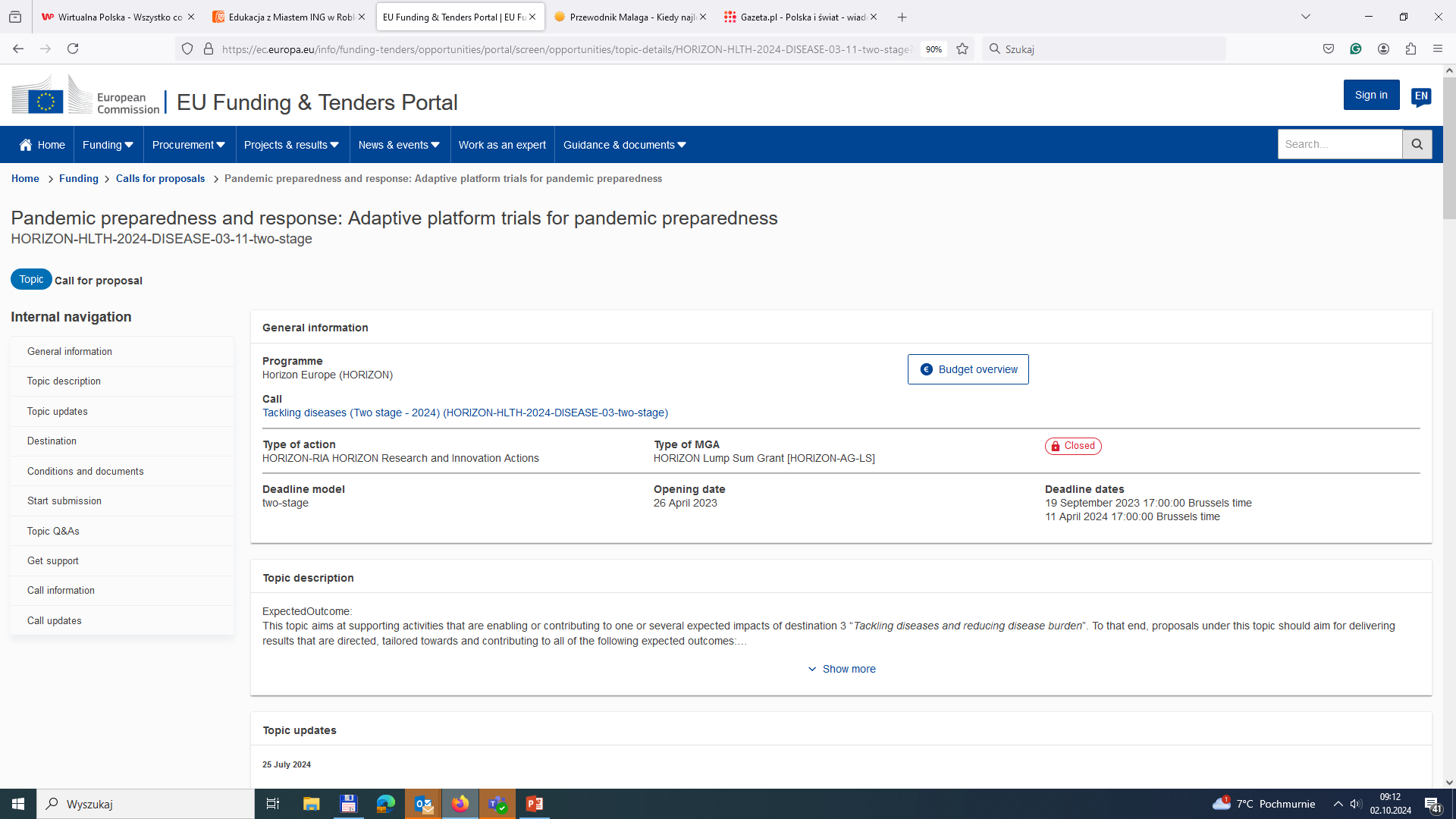 Typ wniosku – rozliczanie projektu
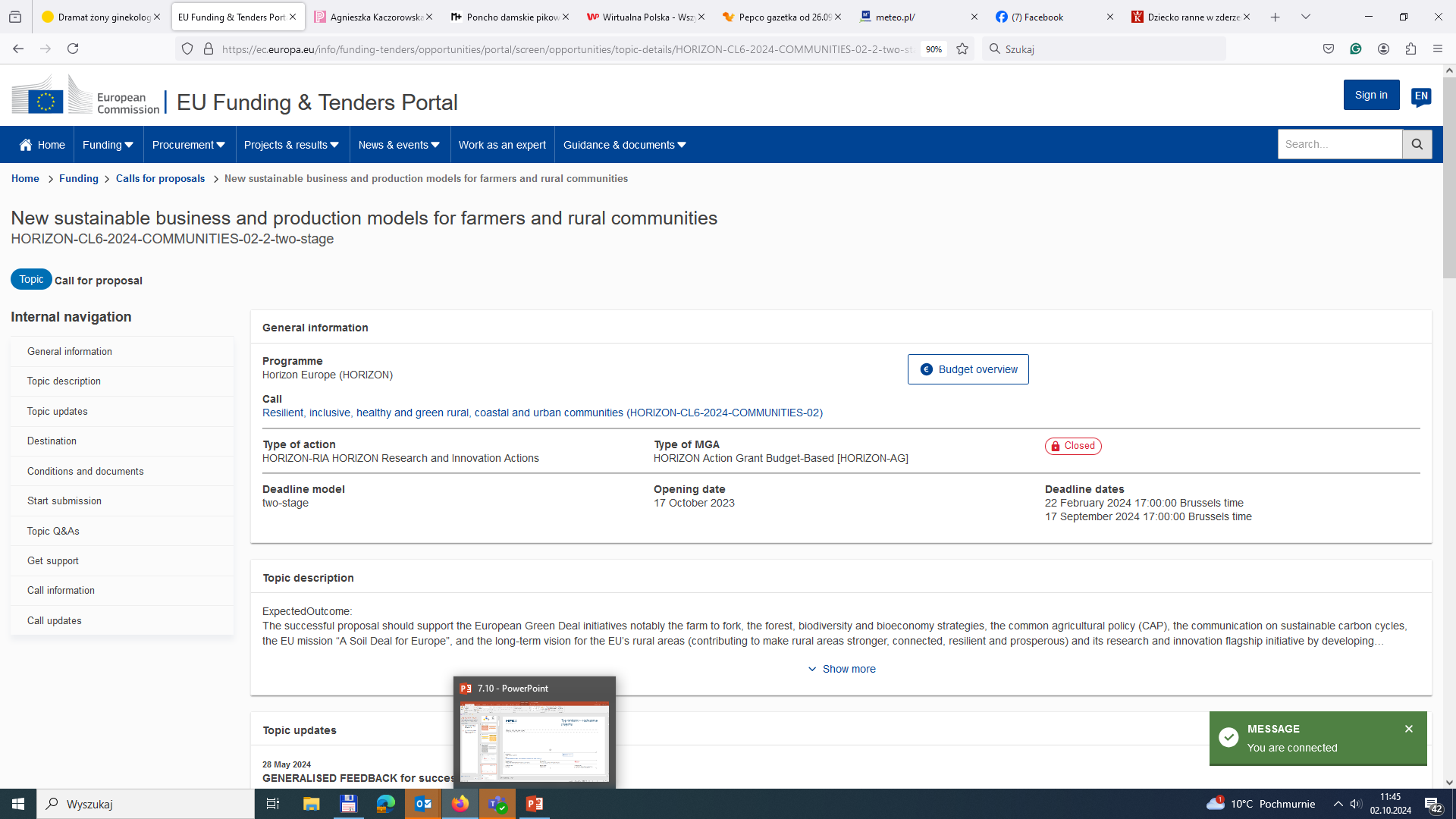 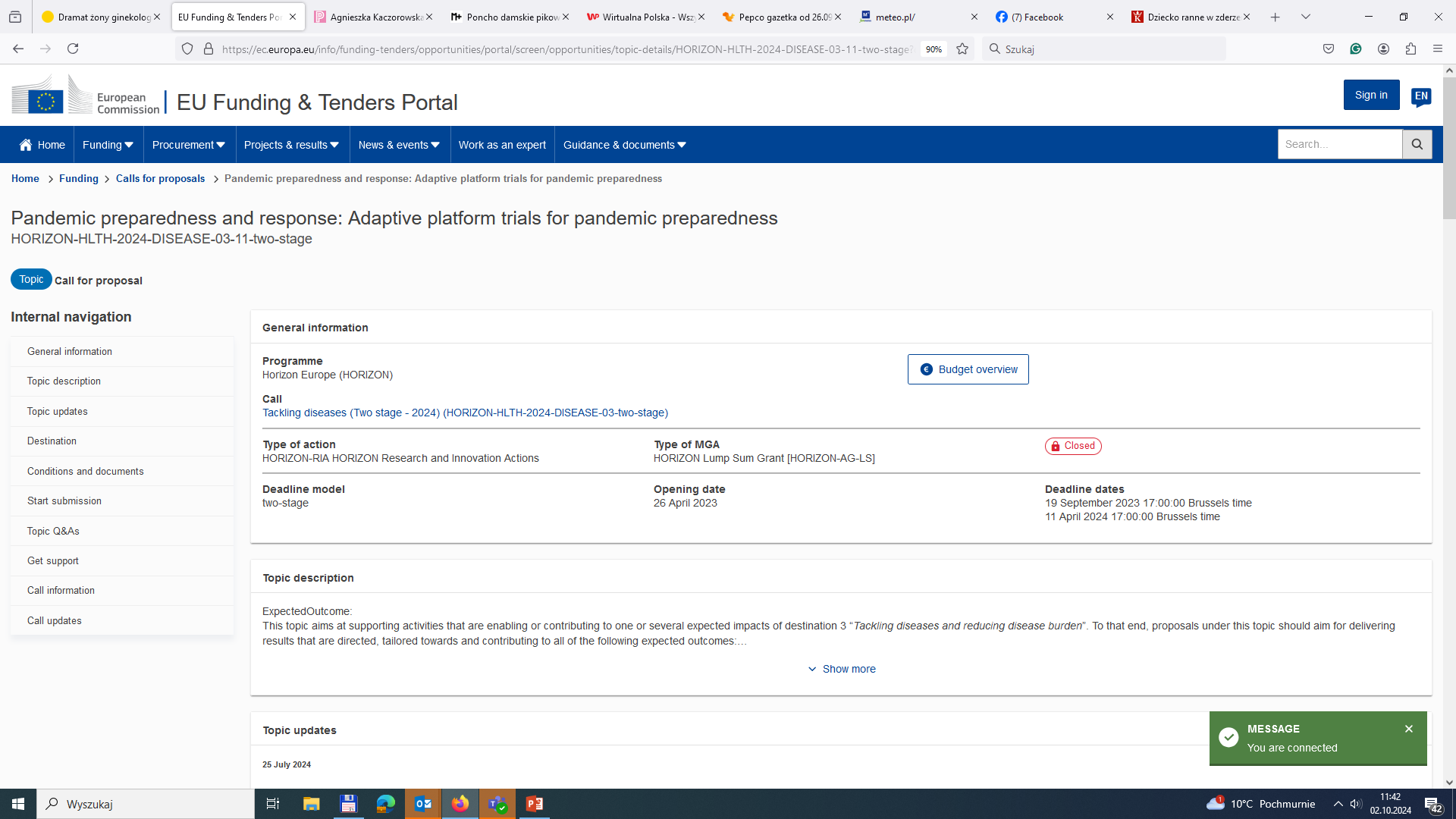 Opis konkursu – budowanie konsorcjum
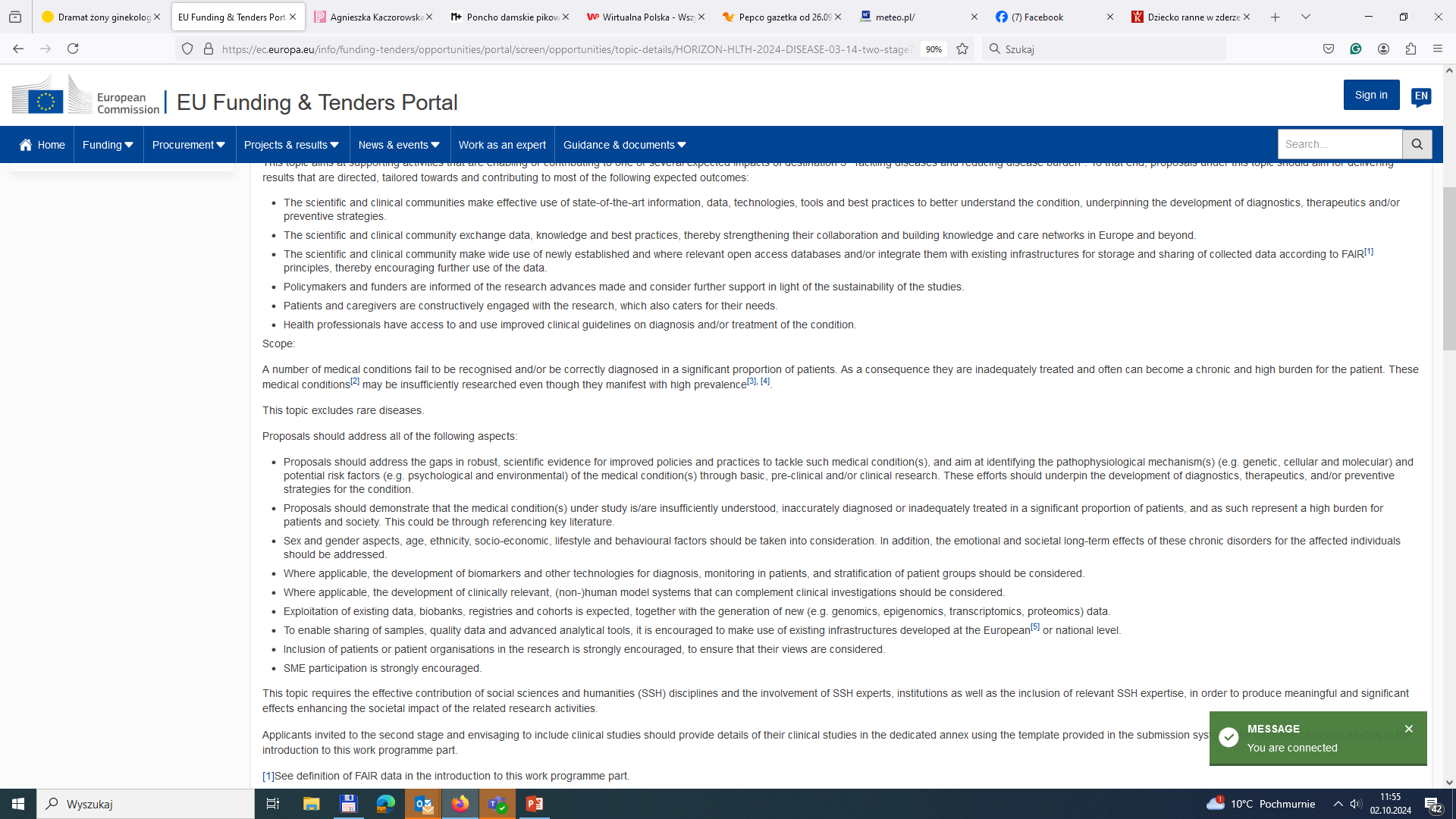 The consortium should be composed of representatives from data users, data holders, health data access bodies, and other relevant stakeholders to the scope of secondary use of health data, adequately covering the diversity of heath data types and users’ needs across European Member States.
Proposals must implement the 'multi-actor approach' and ensure adequate involvement of academia, research-technology organizations, food businesses and other relevant actors of the value chain and take into account sex and gender analysis.
This topic requires the effective contribution of SSH disciplines and the involvement of SSH experts, institutions as well as the inclusion of relevant SSH expertise, in order to produce meaningful and significant effects enhancing the societal impact of the related research activities.
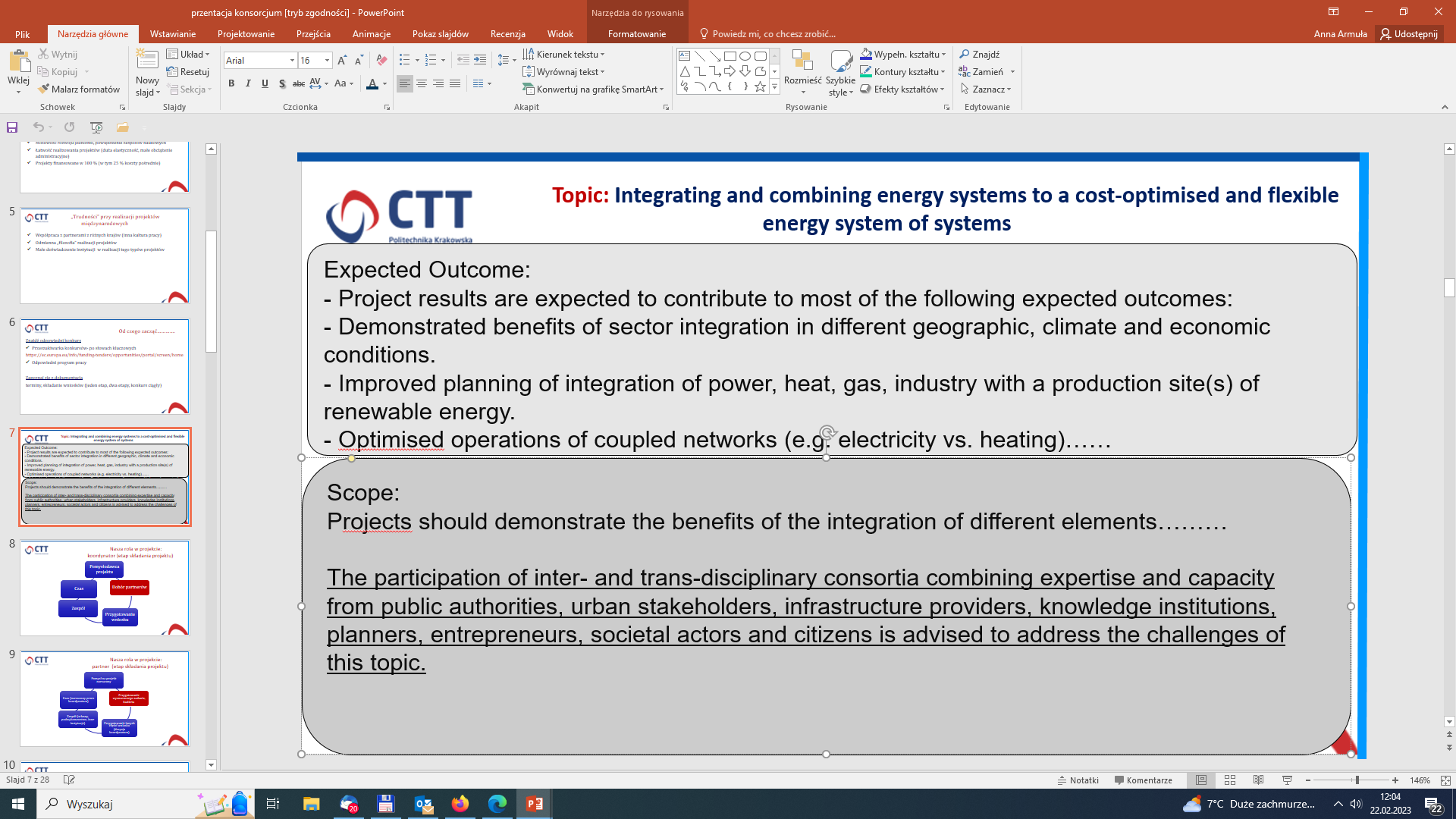 Skład konsorcjum
Koordynator - lider konsorcjum, na którym spoczywają  dodatkowe obowiązki związane z koordynacją projektu.

Partnerzy - odpowiadają za realizację działań w  projekcie  i  wszelkich  zapisów kontraktowych,   przystępują   do   umowy   grantowej i umowy konsorcjum.

Podwykonawca  - wykonuje prace merytoryczne na zlecenie parterów projektu, jest   przez nich opłacany, nie jest stroną umowy grantowej – od kosztów podwykonawstwa nie nalicza się narzutów.
Budowanie konsorcjum
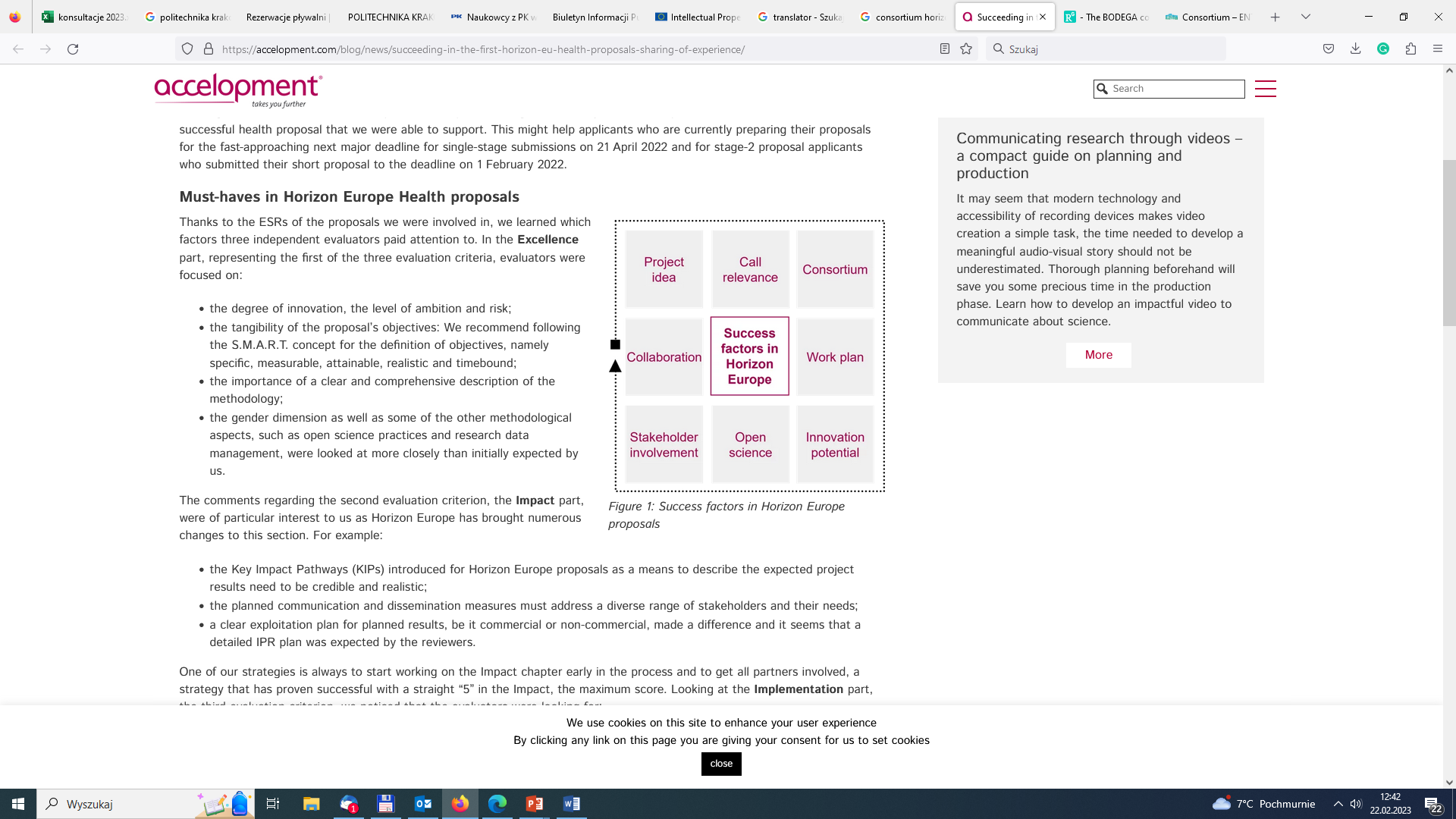 Czy mamy konsorcjum projektowe?
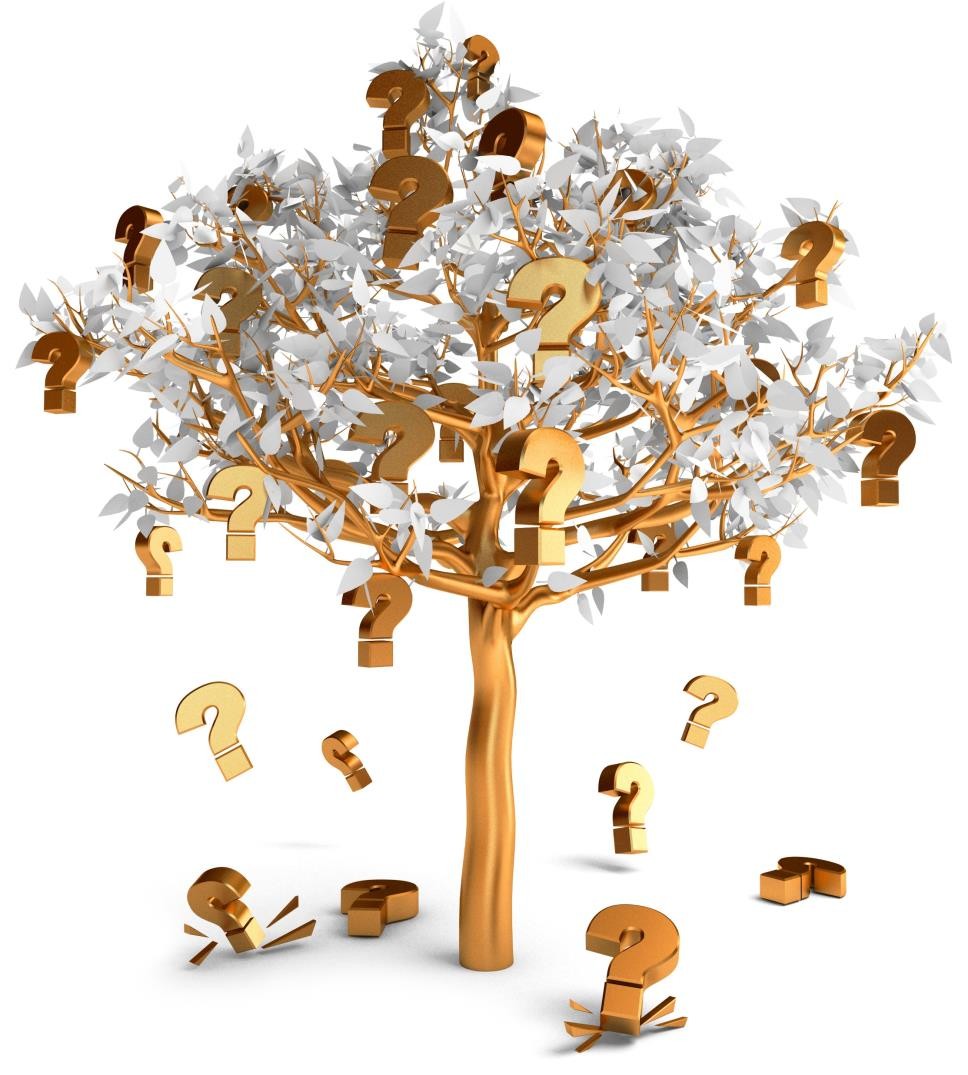 Czy mamy ustalone kryteria doboru partnerów pod kątem
realizacji projektu?

Czy liczba partnerów jest optymalna do realizacji   i zarządzania projektem? ( nawiązaliśmy kontakt,
przedstawiliśmy naszą koncepcję realizacji projektu)?

Czy partnerzy są zainteresowani projektem i naszą koncepcją
organizacji prac projektowych?

Czy ich wizja współpracy jest spójna z naszą?

Czy partnerzy legitymują się wiedzą i odpowiednim
doświadczeniem w tematyce projektu?
Poszukiwanie partnerów
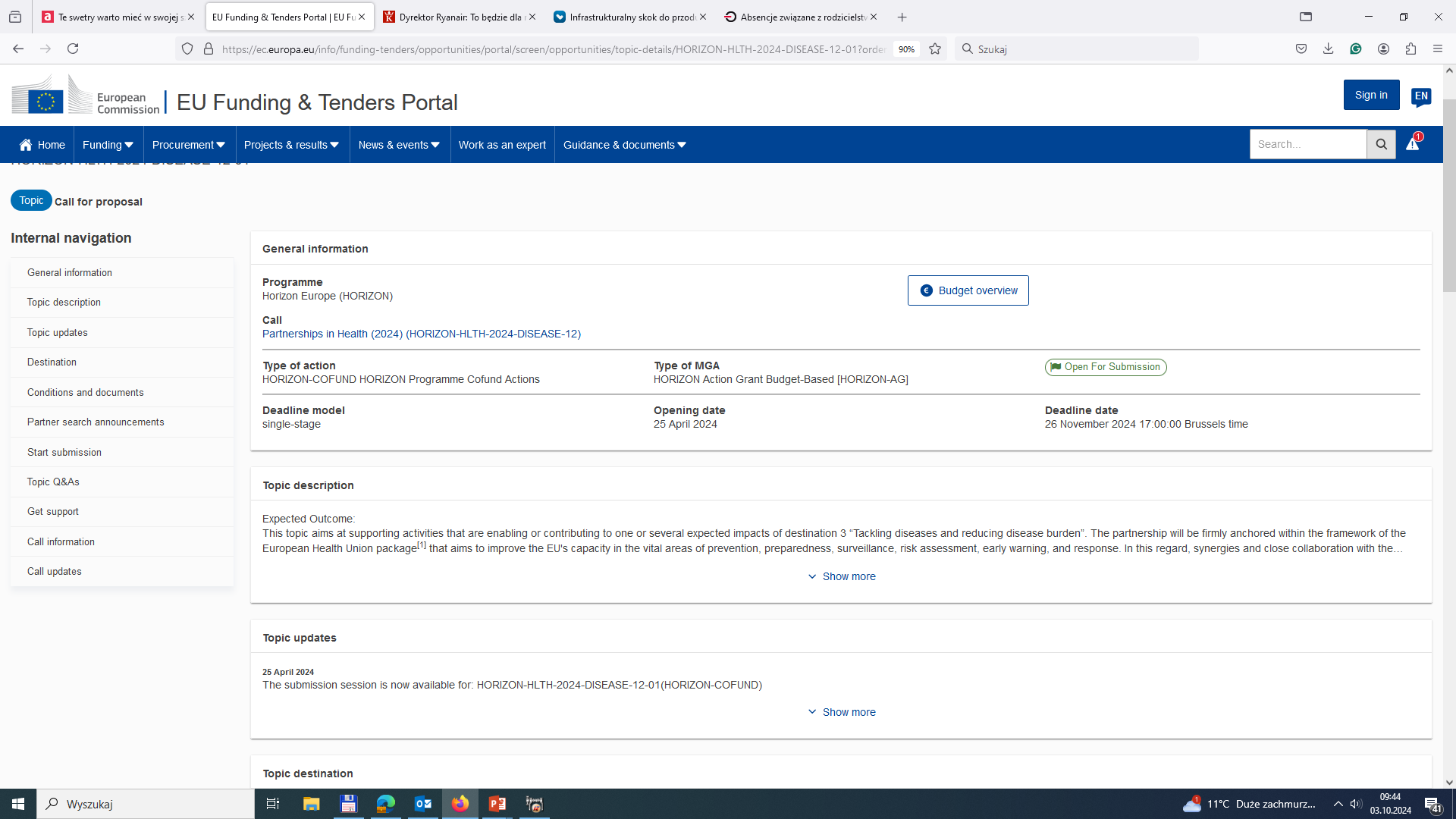 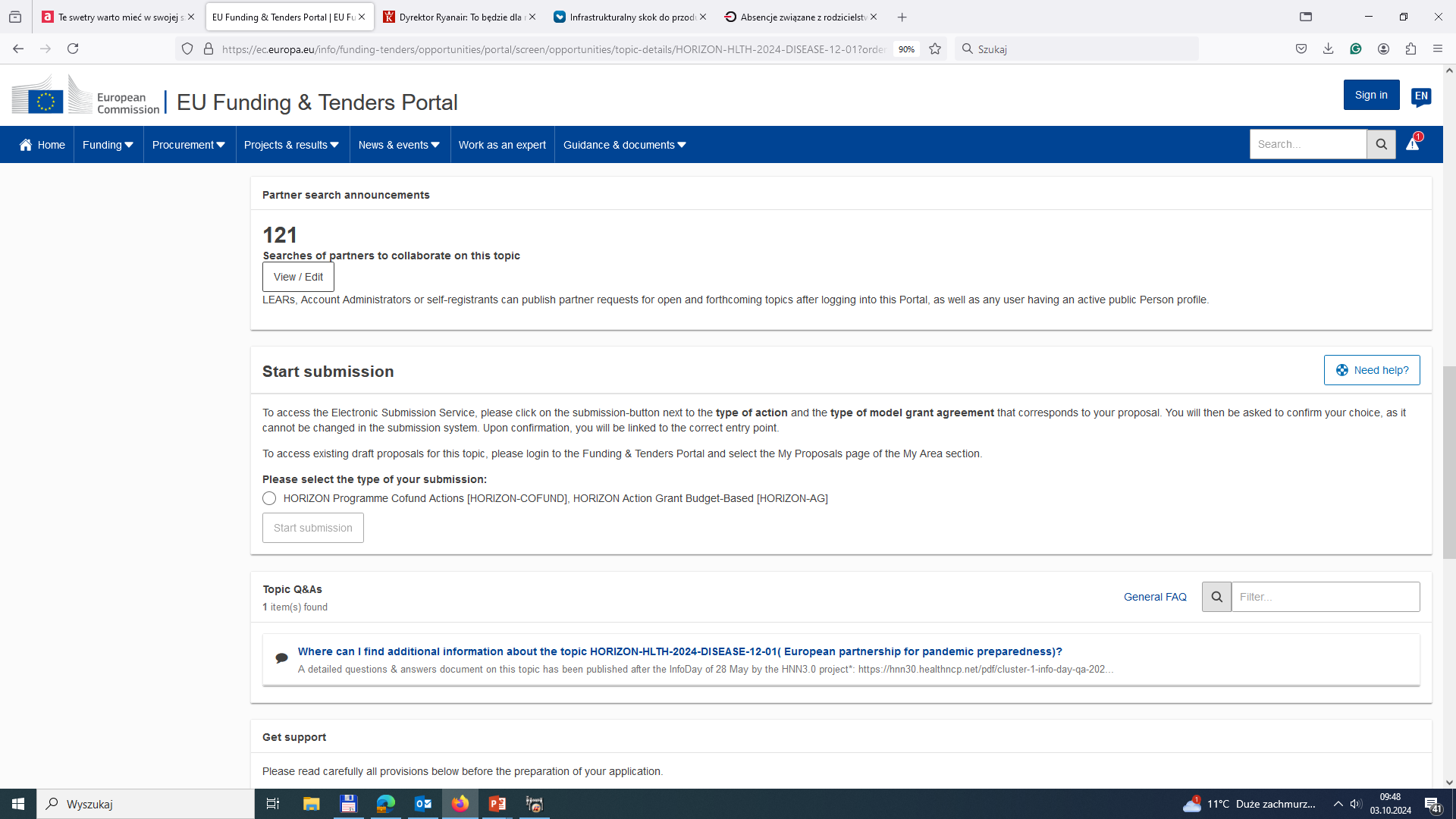 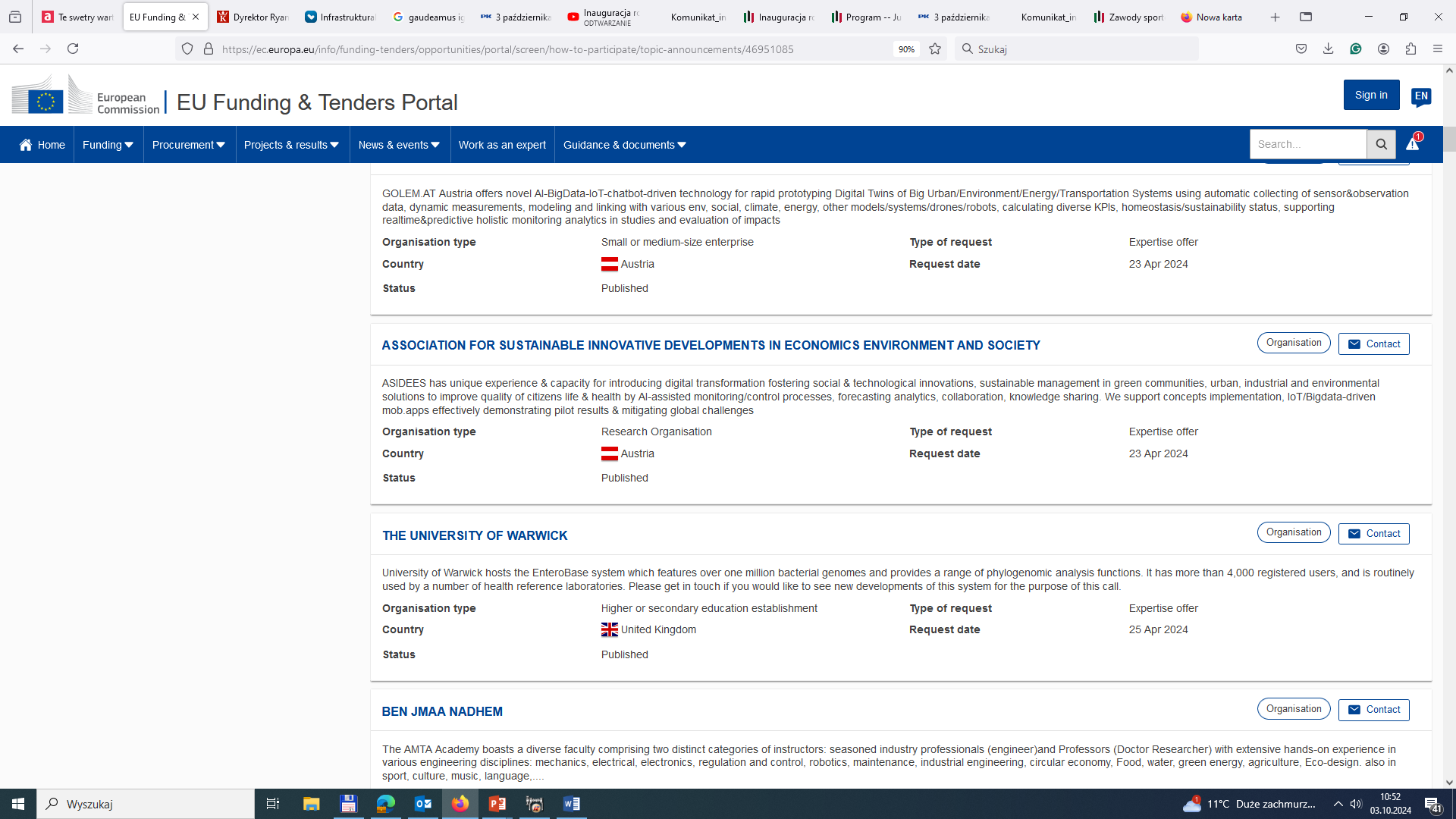 Poszukiwanie partnerów https://cordis.europa.eu/projects/en
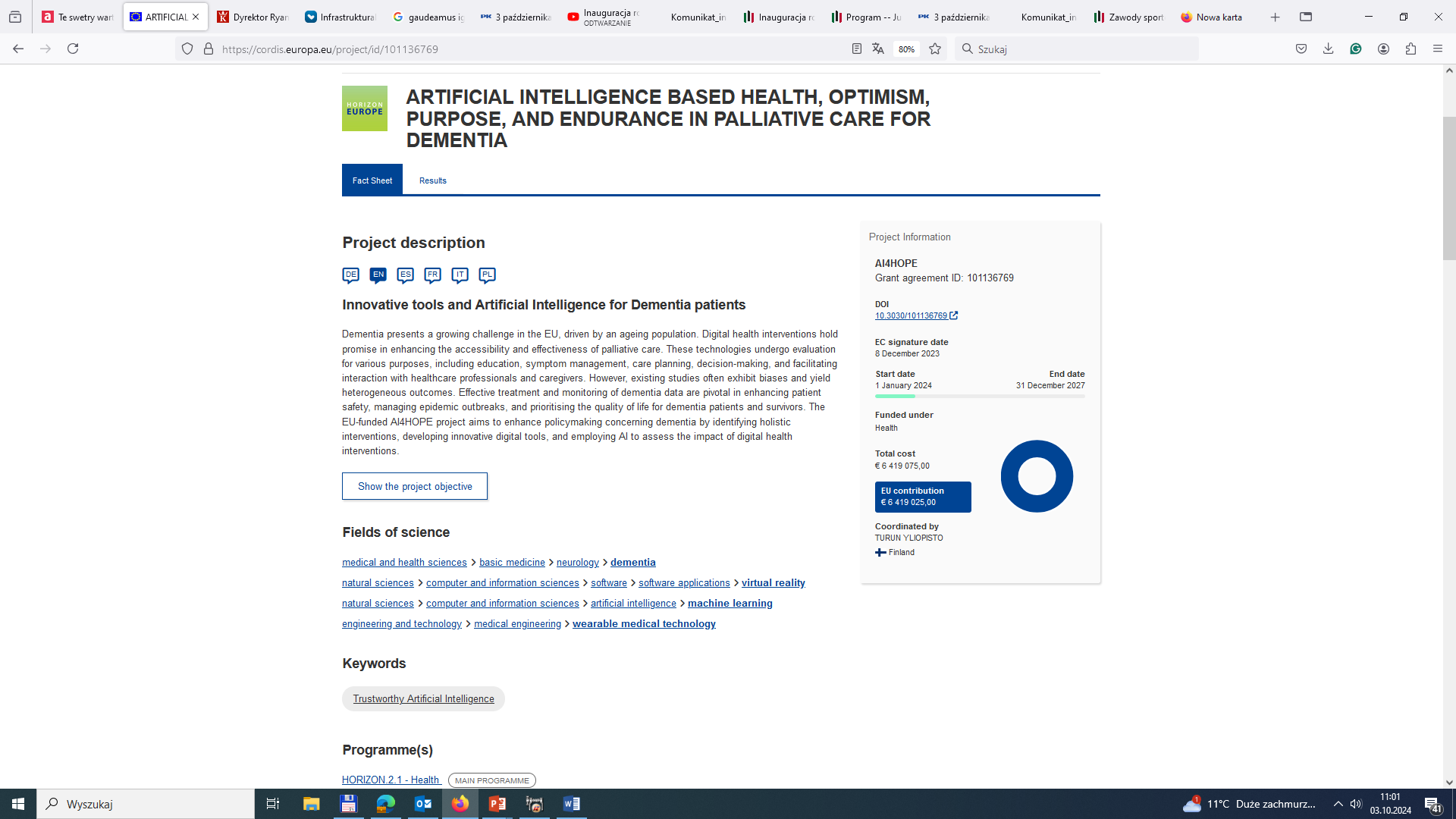 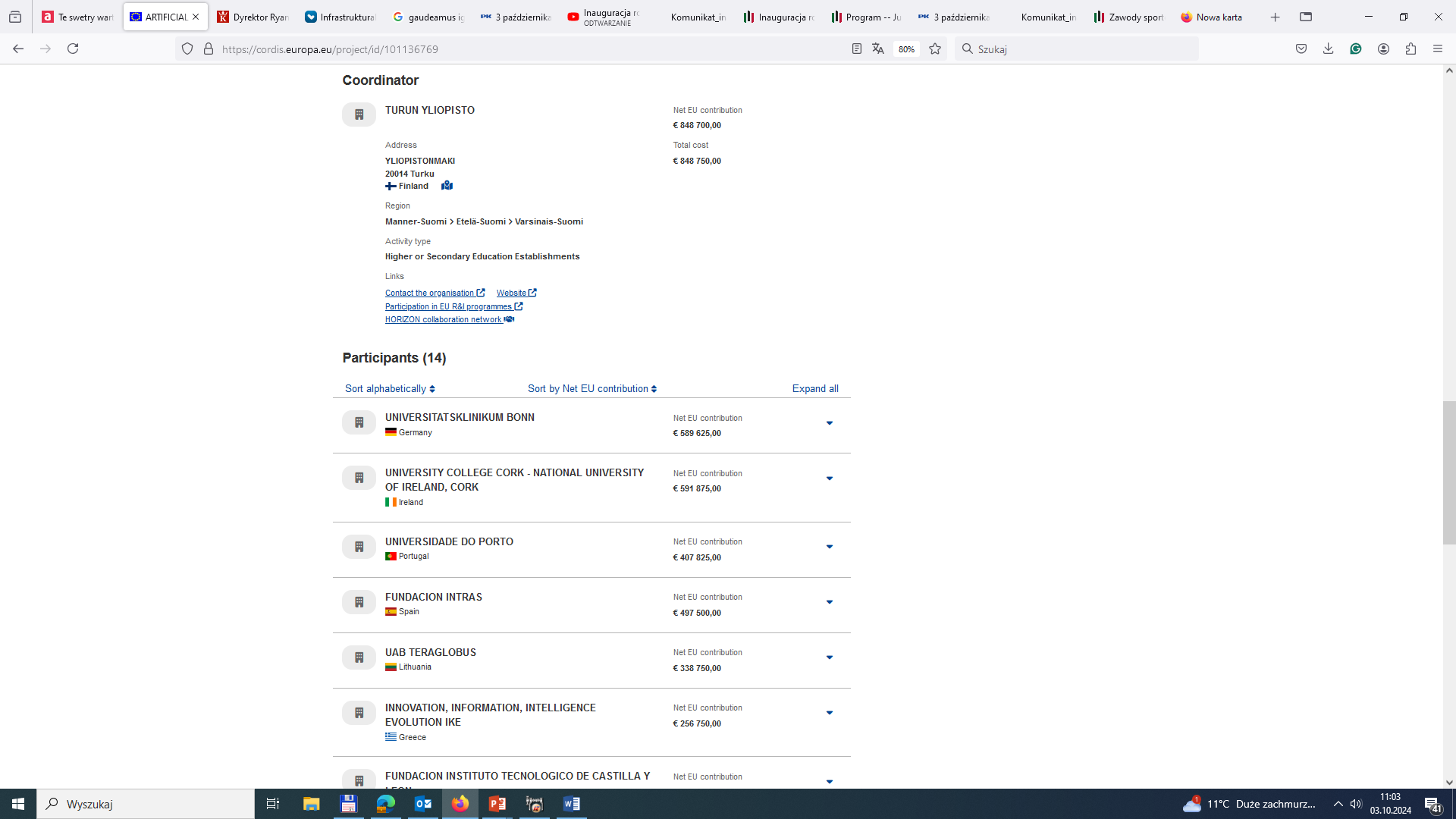 Udział instytucji w projektach europejskich
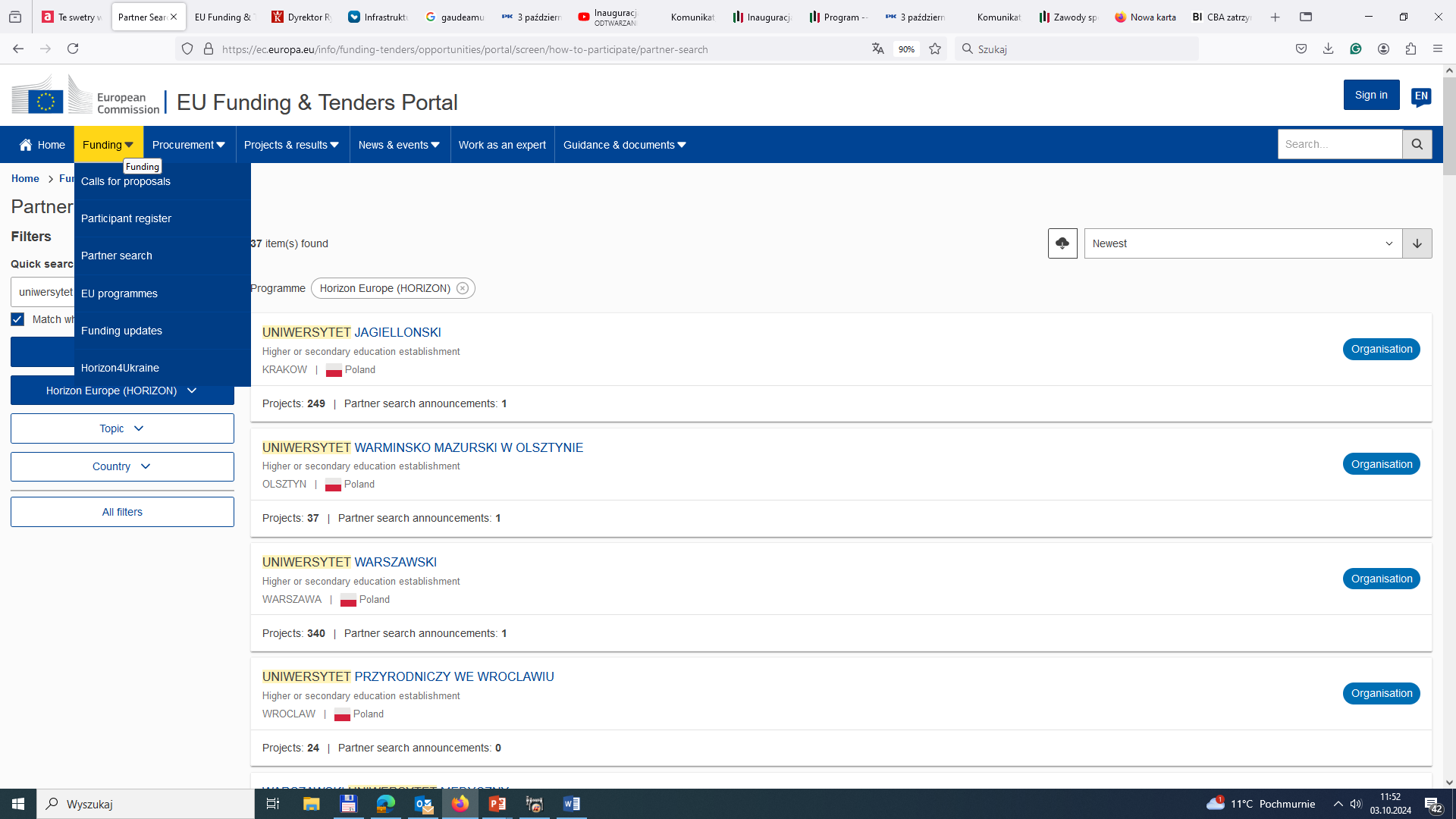 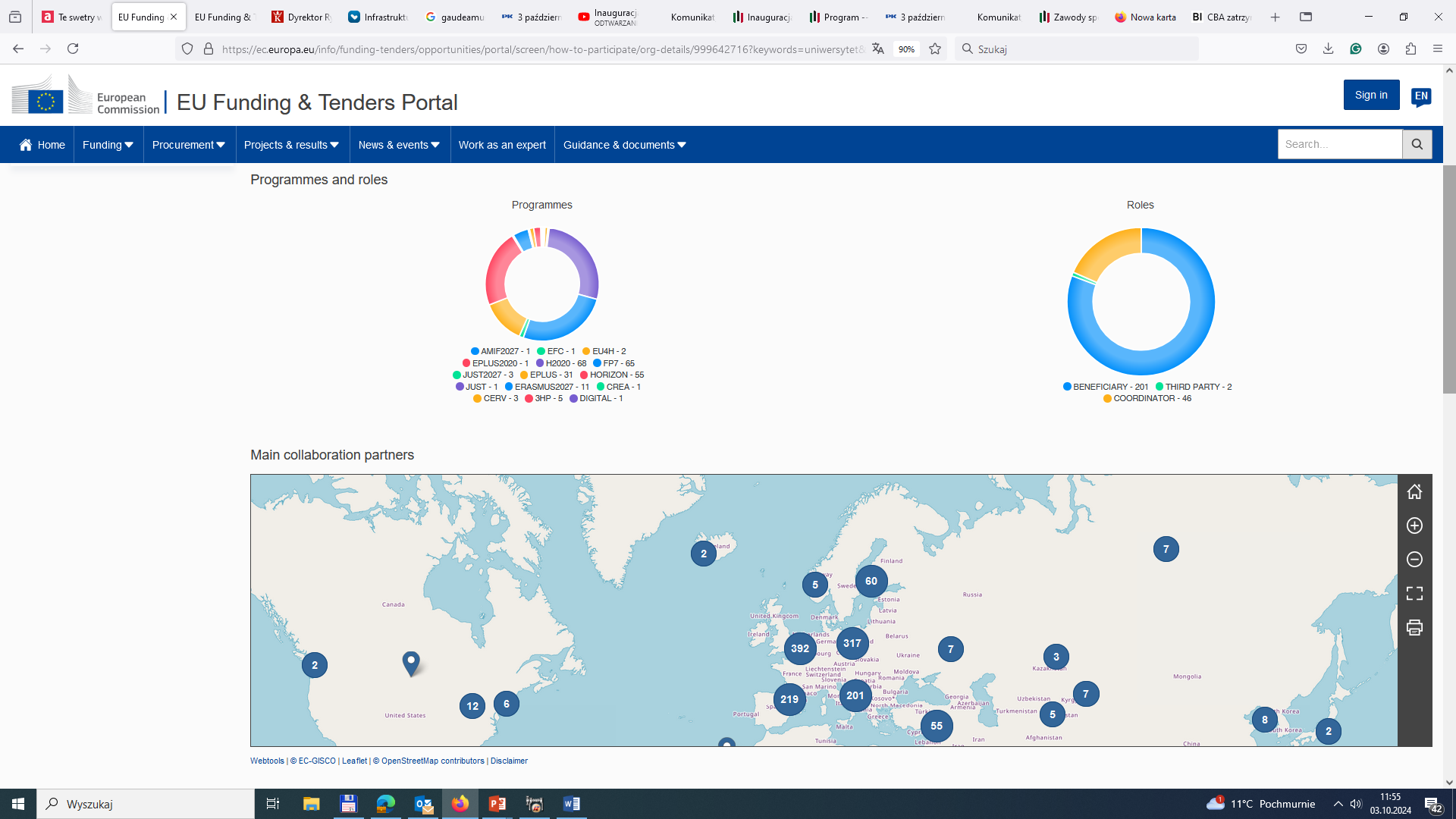 Przygotowanie projektu: zadania  koordynatora
Przygotowanie projektu: zadania partnera
Dokumenty konkursowe
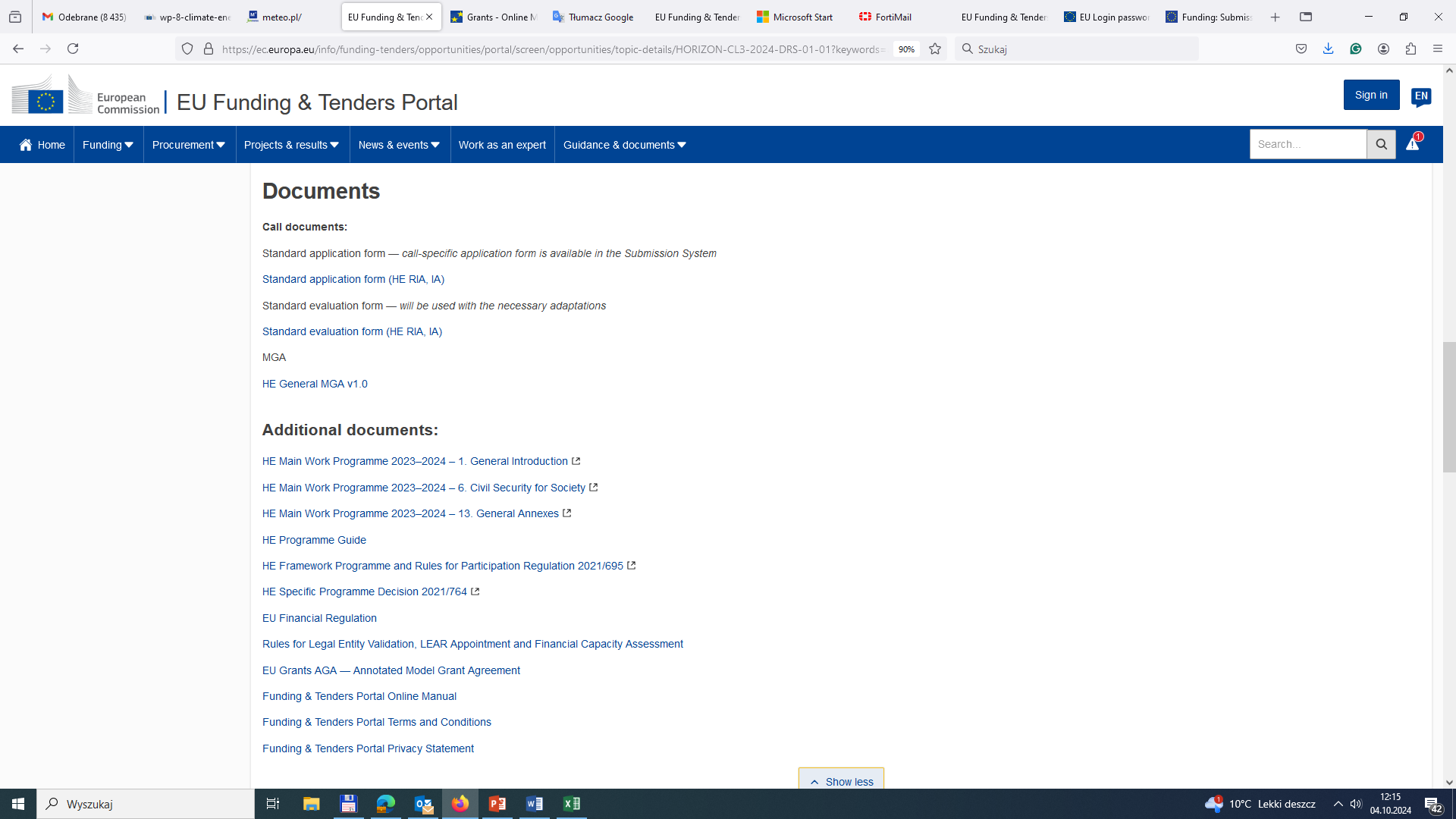 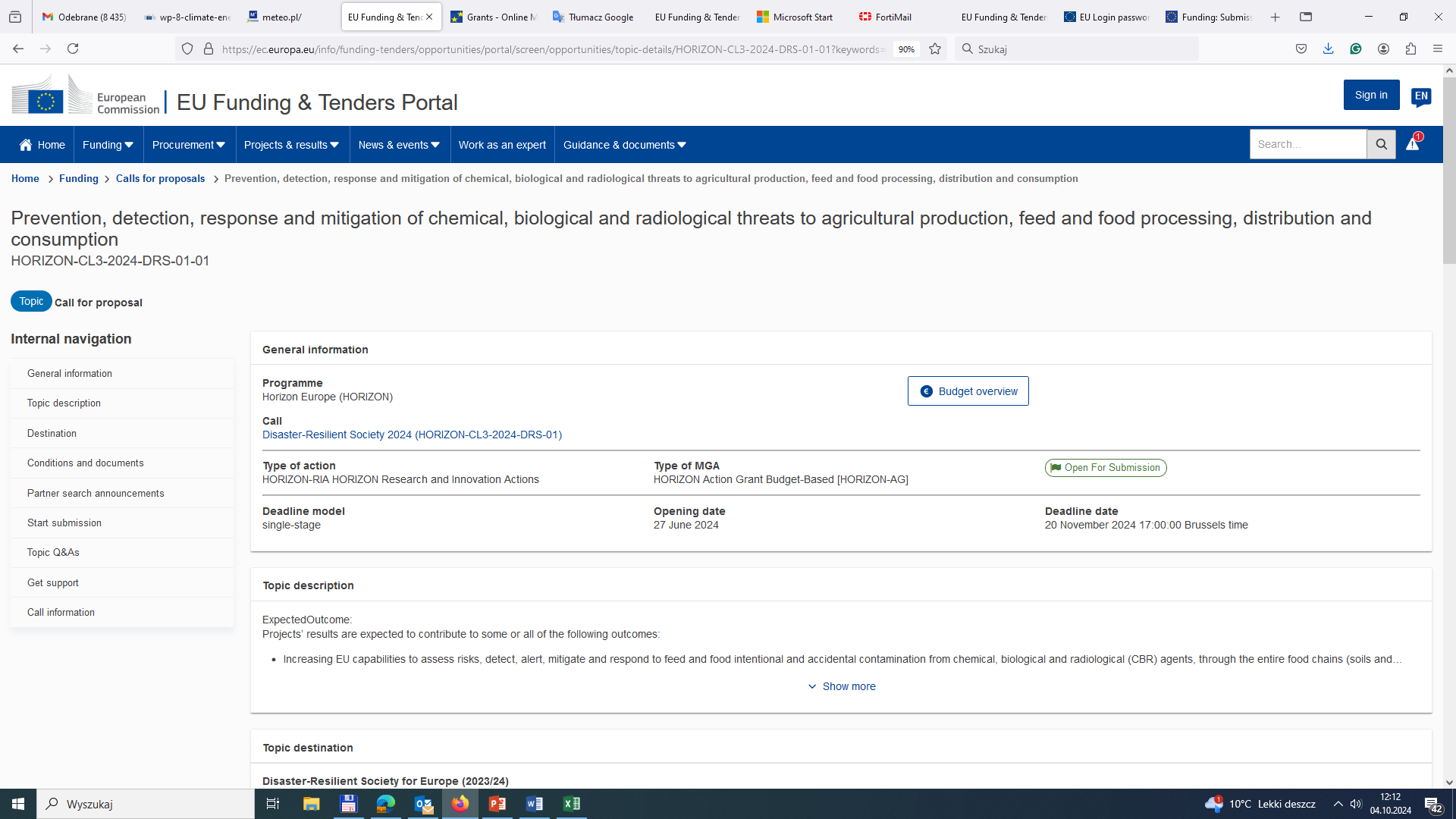 Wniosek
Formularz oceny wniosku
Umowa grantowa
Wniosek projektowy
Część A (administracyjna)
on-line 
ogólne informacje o projekcie: tytuł, akronim, abstrakt
formularze wypełniana przez wszystkich partnerów  (informacje o instytucji, naukowcy zaangażowani w projekt)
budżet projektu  


Dodatkowo: W przypadku LUMP SUM – budżet projektu w Excelu
Część B (merytoryczna) 
• część opisowa, zawiera trzy sekcje, z
których każda odpowiada kryterium
oceny;
• wypełniana zgodnie ze wzorem pobranym z Portalu Funding&Tenders dla danego konkursu;
• musi zostać załączona przez Portal
Funding&Tenders jako dokument w formacie PDF.
Wniosek projektowy
Wniosek projektowy
PIC - kod identyfikujący instytucję
https://ec.europa.eu/info/funding-tenders/opportunities/portal/screen/how-to-participate/participant-register
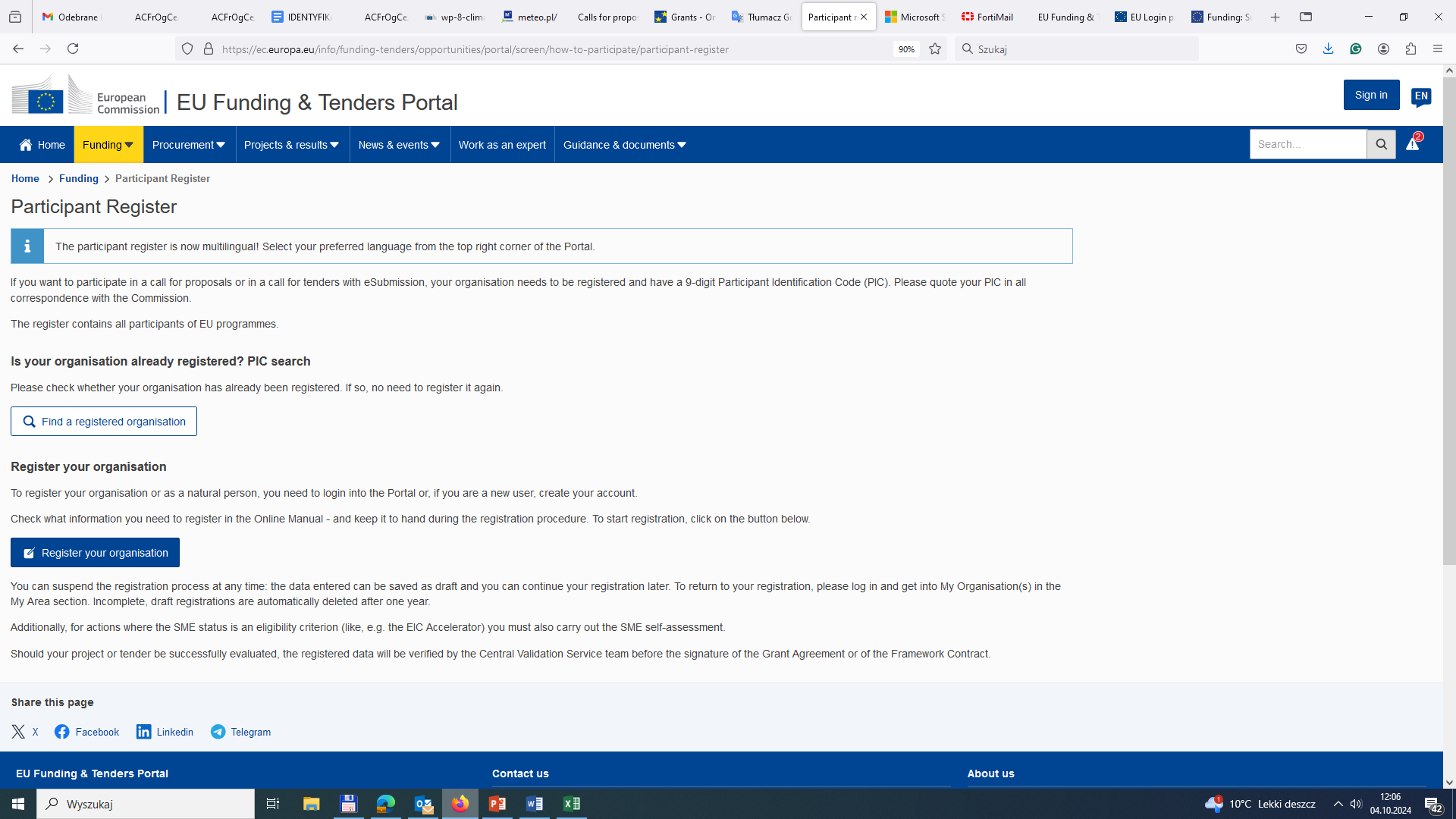 Wniosek projektowy
Wniosek (ocena formalna)

- musi by złożony w terminie naboru (deadline, godz. 17);
- składanie elektronicznie poprzez system na Portalu Funding&Tenders (the electronic   submission system) na formularzu z systemu;
- kompletny (A i B), aneksy – jeśli wymagane;
- jest czytelny z możliwością wydruku;
- zachowana jest minimalna liczba partnerów w konsorcjum;
- zawartość merytoryczna (abstrakt) jest zgodna z opublikowanym tematem;
- zwrócić uwagę na warunki z danego Programu Pracy.
Wniosek projektowy
Rodzaje konkursów:
✓ single-stage
✓ two-stage
Część B (merytoryczna) 
Single-stage:
1. Excellence - Doskonałość
2. Impact - Wpływ
3. Quality and efficiency of implementation
Jakość i efektywność wdrażania

Two-stage – I etap:
Excellence 
Impact 

Two-stage – II etap:
1. Excellence
2. Impact
3. Quality and efficiency of implementation
RIA i IA – maks. 45 stron
CSA – maks. 30 stron
RIA, IA, CSA – maks.
10 stron
RIA i IA – maks. 45 stron
CSA – maks. 30 stron
Blind evaluation
Dotyczy pierwszego etapu projektu 


Part A 
– standardowe wypełnienie formularzy  z podaniem uczestników itp. 
System automatycznie ukryje dane mogące zidentyfikować uczestników konsorcjum

Part B 
Nie ma możliwości automatycznie ukrycia danych
Aplikujący przygotowują wniosek bez danych identyfikujących uczestników projektu 
Komisja (evaluating  officer)  sprawdzi czy aplikujący zawarli dane identyfikujące w części B 
-  Jeśli wniosek zawiera dane identyfikacyjne nie będzie dopuszczony do oceny
Blind evaluation
Zasady przygotowania części B opisane są w  
„Guidance for blind evalutions” w formularzu wniosku tj. Standard Application Form  (HE RIA, IA stage 1)

Wniosek nie może zawierać bezpośrednich i pośrednich informacji o instytucjach i osobach uczestniczących w projekcie 


                  Nie można podać: 
- nazwy instytucji (nazwa skrócona)
- logo 
- nazwiska personelu 
wszelkich danych, które umożliwią identyfikację uczestników np. linki do stron, odniesienia do wcześniej realizowanych własnych projektów i innych doświadczeń


Wniosek może mieć odniesienia do własnych publikacji, jeśli nie zawiera, informacji, że autorem publikacji są wnioskodawcy 











‚
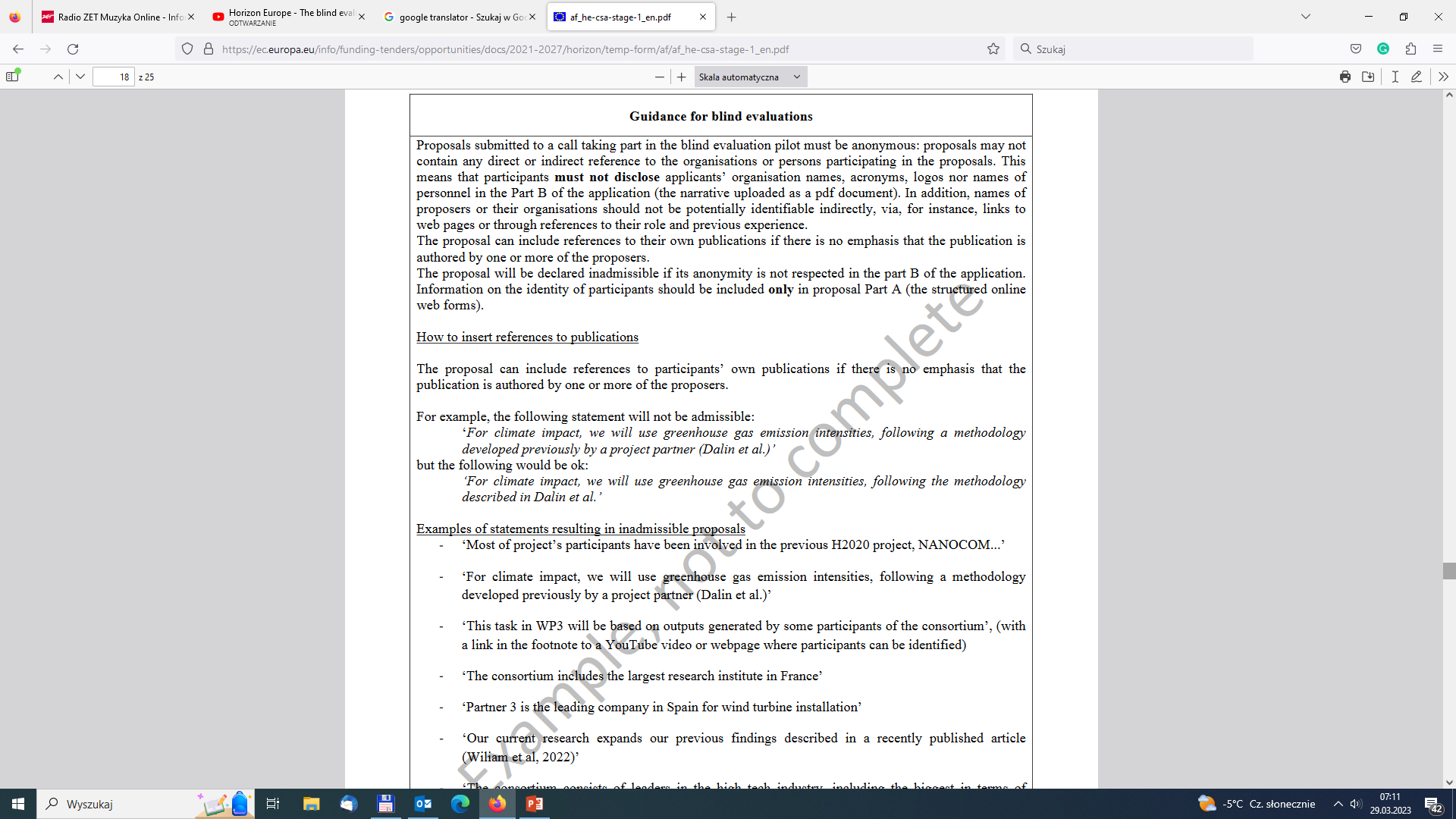 zas
Sekcja A - ogólne informacje
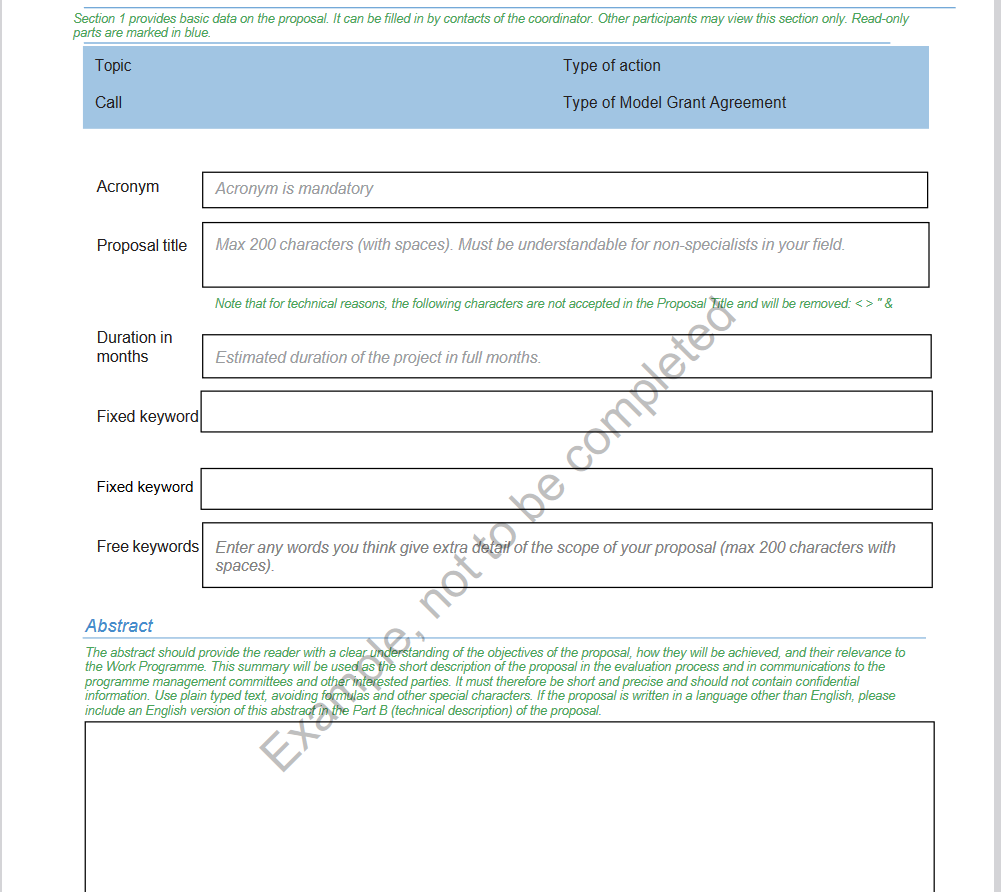 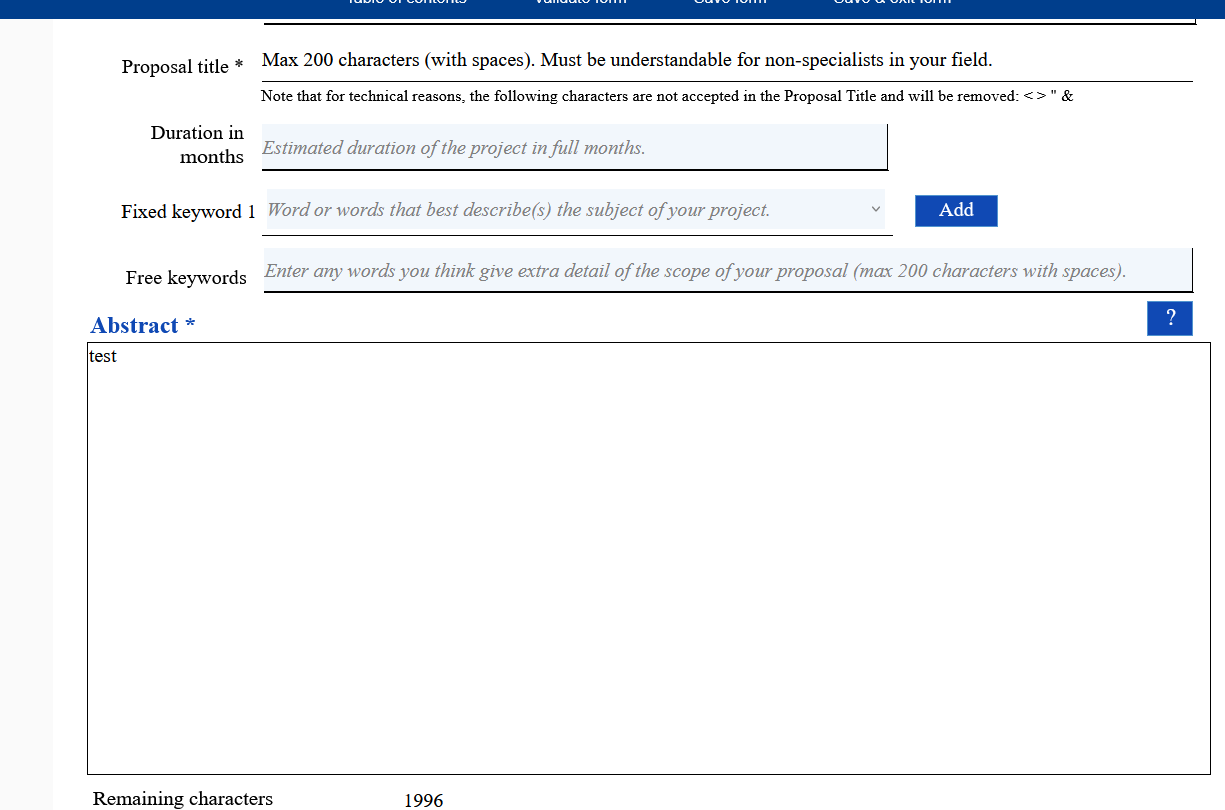 Akronim
Tytuł projektu
Czas trwania projektu w miesiącach
Stałe słowa kluczowe (wybór z listy rozwijanej)
Dowolne słowa kluczowe (Wnioskodawca może uzupełnić)

Streszczenie projektu (max. 2 000 znaków ze spacjami)


Has this proposal (or a very similar one) been submitted in the past 2 years in response to a call for proposals under any EU programme, including the current call? YES/NO
Abstrakty – przykłady: baza Cordis
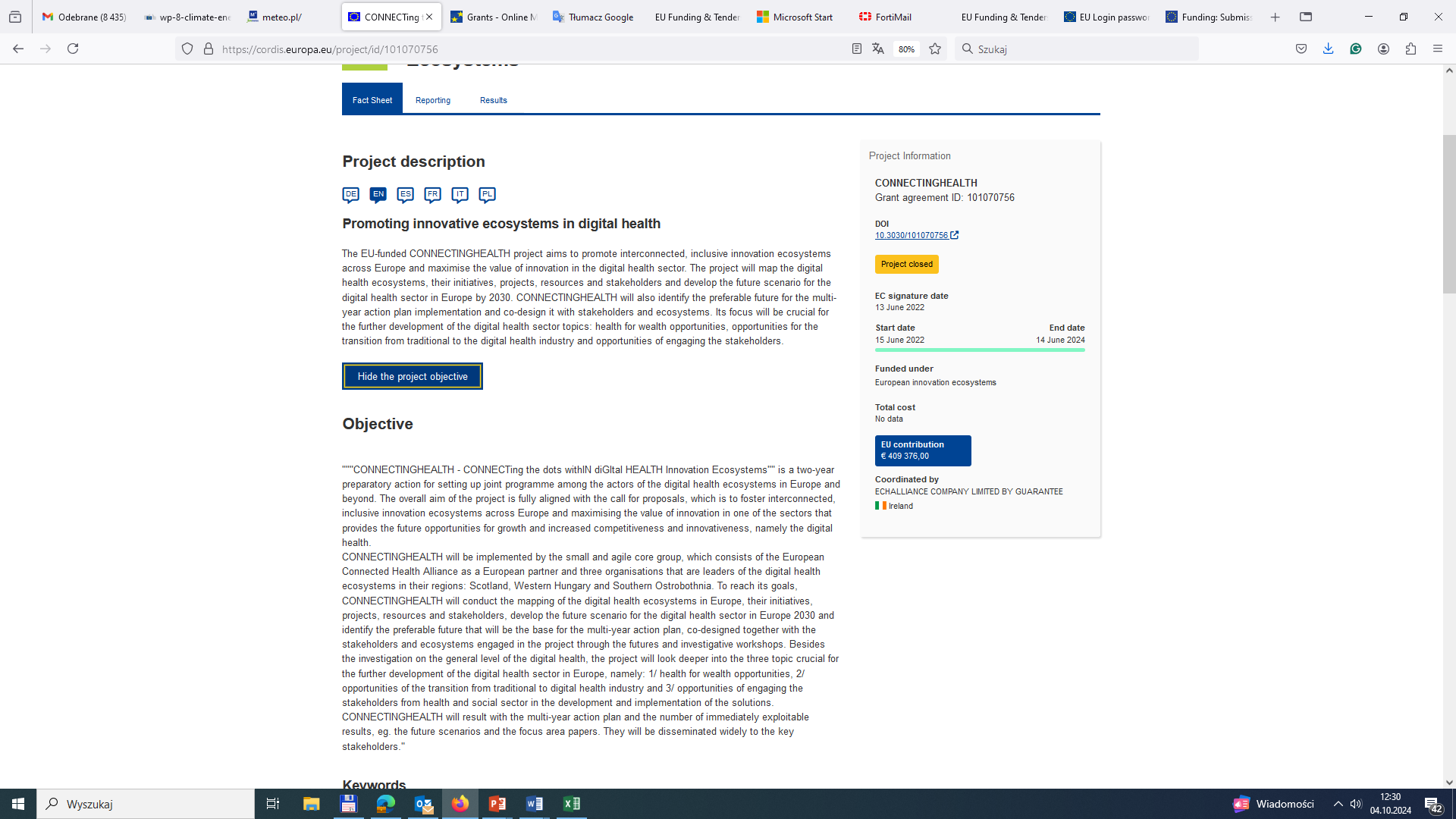 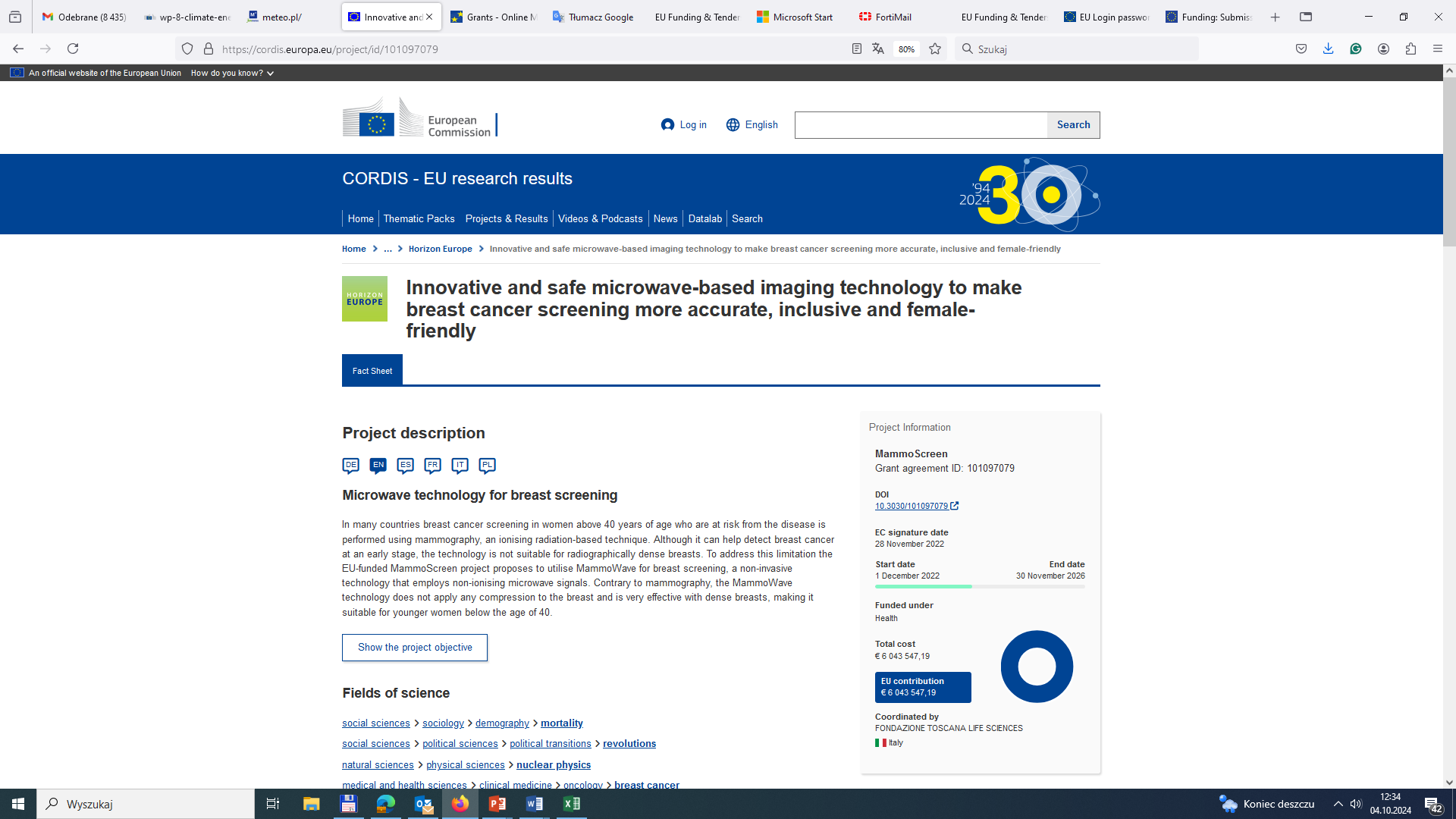 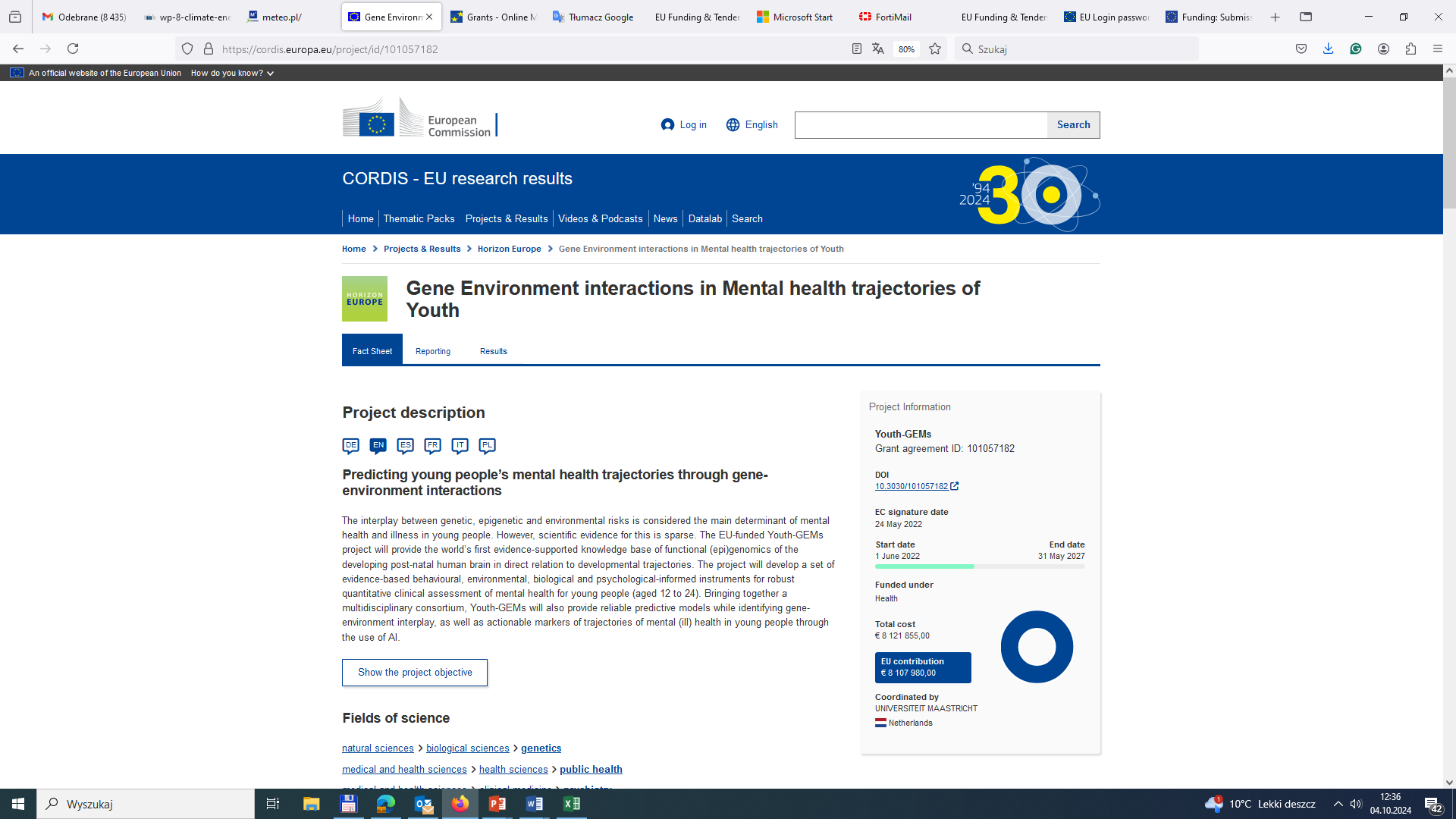 Część A wniosku – wypełnia każdy uczestnik
Dane organizacji (Organisational Data), m in.:
Dane prawne, status SME;
Jednostki zaangażowane;
Osoba do kontaktu

Naukowcy/badacze zaangażowani w projekt;
Rola organizacji uczestniczącej w projekcie (do zaznaczenia na przygotowanej liście).
Wykaz do 5 publikacji, powszechnie używanych zbiorów danych, (…) istotnych dla treści konkursu;
Lista do 5 najistotniejszych, wcześniejszych projektów związanych z tematem konkursu;

Opis znaczącej infrastruktury znaczących dla proponowanych prac.
Gender Equality Plan
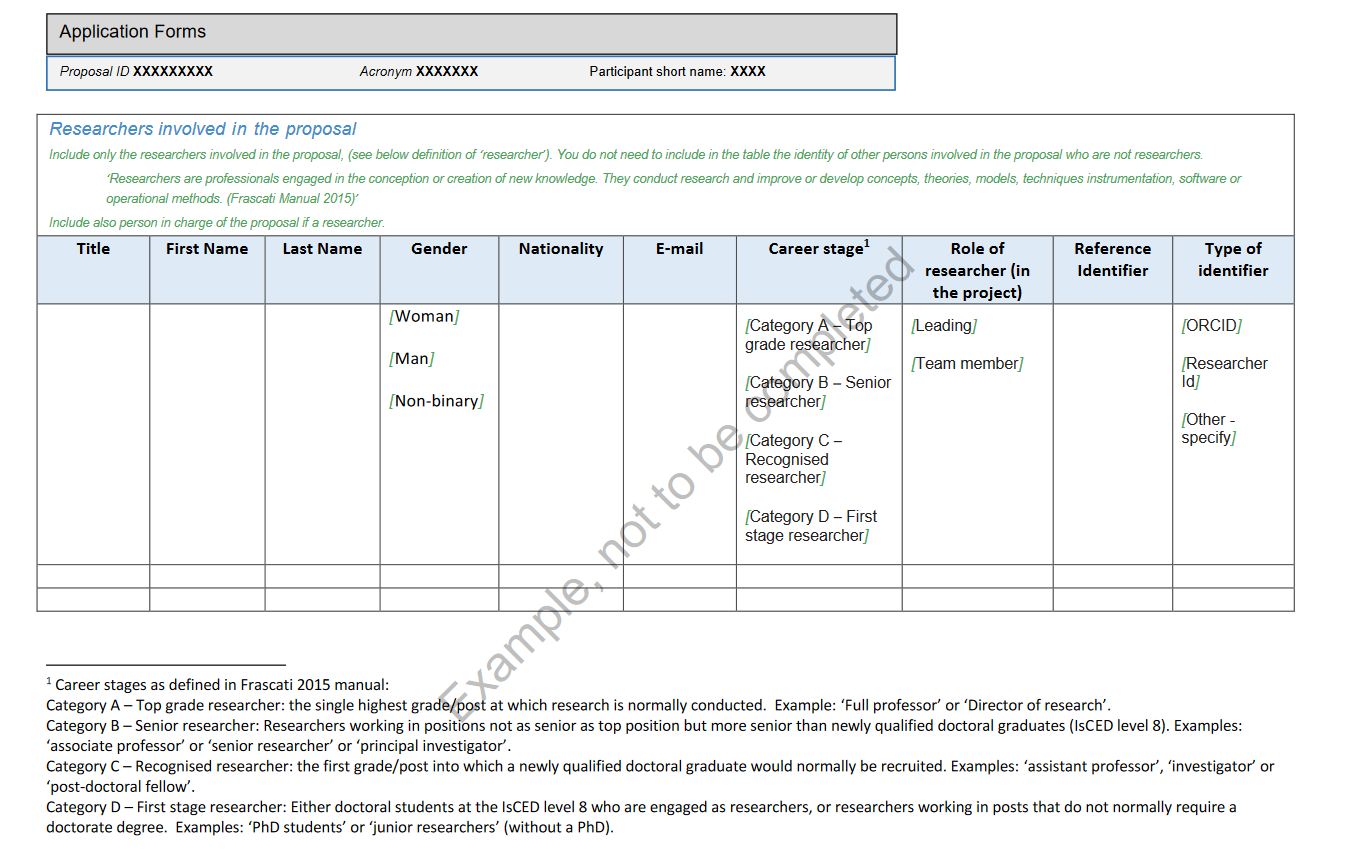 Rola instytucji w projekcie
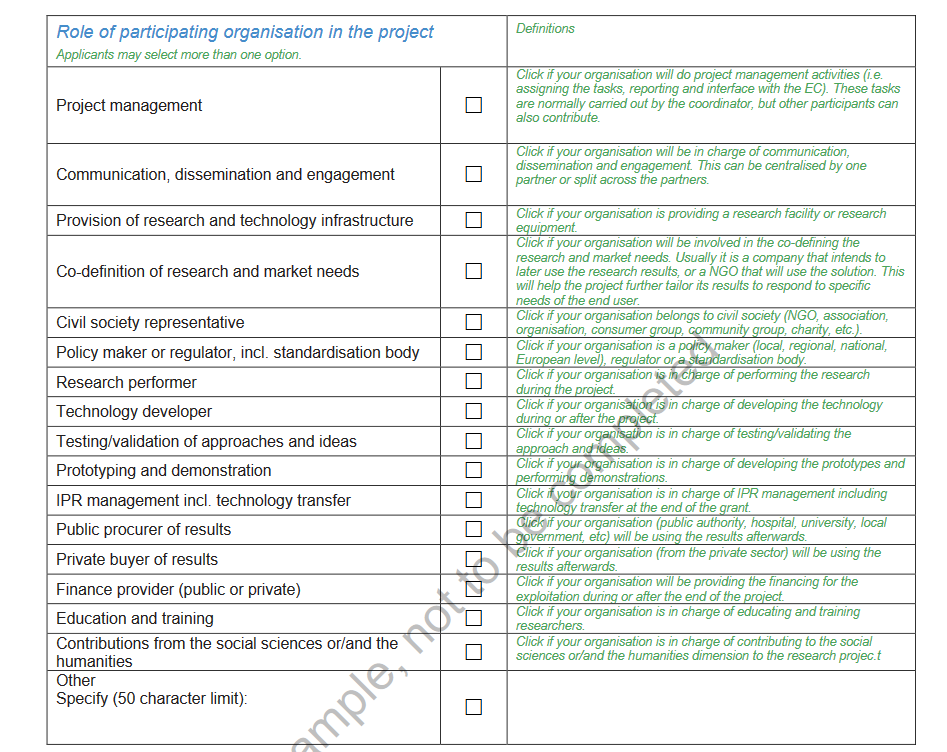 Potencjał jednostki
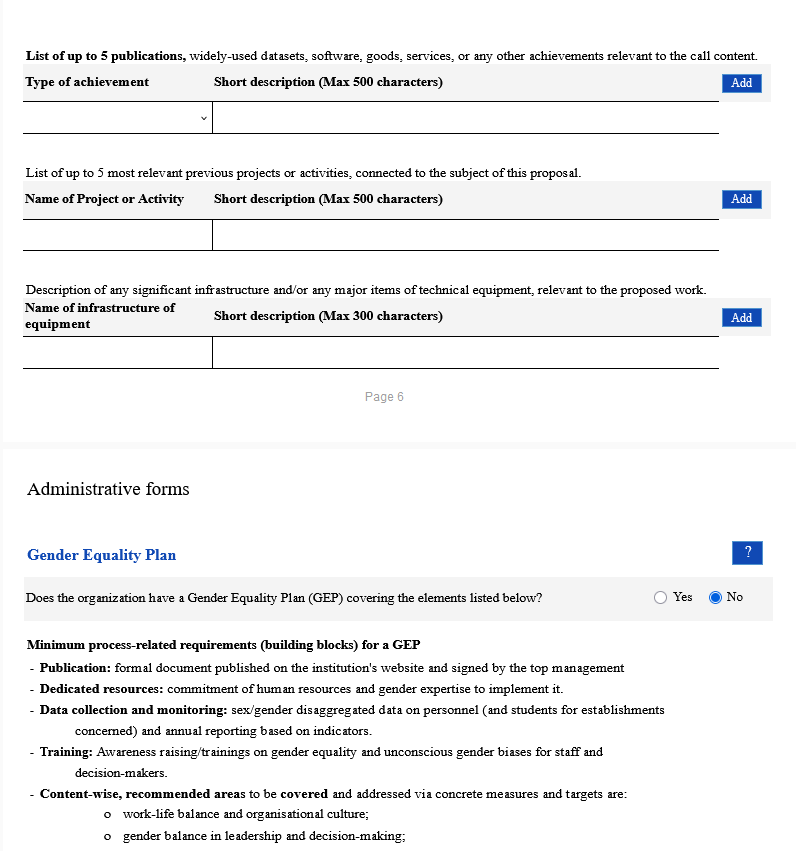 Plan Równości Płci
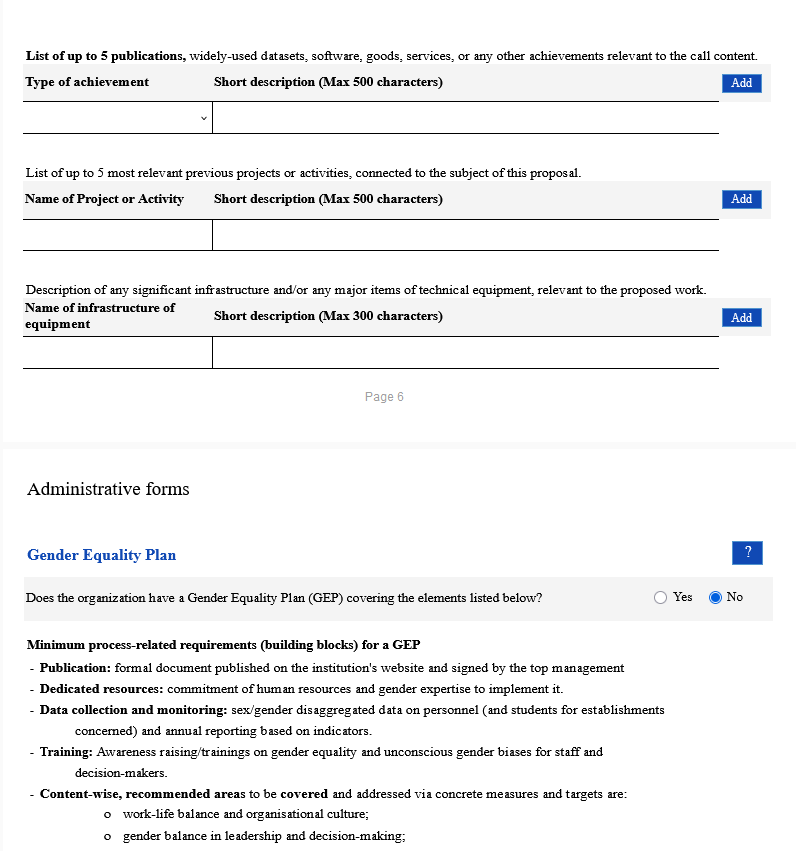 Część A- sekcja 3 budżet (wypełnia koordynator)
25 %
Podstawowe zasady
budżet jest następstwem części merytorycznej wniosku

w momencie przygotowania wniosku przygotowujemy szacunkowy budżet, odnoszący się do rzeczywistych kosztów  
 w obrębie jednostki możliwe jest dość swobodne przesuwanie środków między różnymi kategoriami kosztów
 nie ma możliwości zwiększenia budżetu 

budżet podajemy w Euro 
  przy planowaniu budżetu stosujemy zasady finansowe programu Horyzont Europa
  przy realizacji projektu stosowanie zasad Horyzontu Europa, zasad obowiązujących w danej jednostce
Koszty osobowe (personel costs)
Wynagrodzenia pracowników zatrudnionych na podstawie umowy o pracę lub równoważnego aktu zatrudnienia (dot. urzędników służby cywilnej, którzy otrzymują nominacje na stanowiska) 
Ustalone przez KE koszty jednostkowe w przypadku właścicieli MŚP i osób fizycznych nie pobierających wynagrodzenia z tytułu umowy o pracę - SME owners and natural persons beneficieries 
Koszty osób fizycznych pracujących na podstawie bezpośredniej umowy - innej niż umowa o pracę współpracujący z instytucją na innych zasadach niż umowa o pracę tj. samozatrudnieni, freelancerzy 
- Natural person under direct contract
Koszty osób oddelegowanych do pracy w projekcie przez inną instytucję (Annotated Model Grant Agreement, Art.6.2.A.2 i A.3) - Seconded persons
Koszty osobowe (personel costs)
Wynagrodzenia pracowników zatrudnionych na podstawie umowy o pracę lub równoważnego aktu zatrudnienia (dot. urzędników służby cywilnej, którzy otrzymują nominacje na stanowiska) 
Ustalone przez KE koszty jednostkowe w przypadku właścicieli MŚP i osób fizycznych nie pobierających wynagrodzenia z tytułu umowy o pracę - SME owners and natural persons beneficieries 
Koszty osób fizycznych pracujących na podstawie bezpośredniej umowy - innej niż umowa o pracę współpracujący z instytucją na innych zasadach niż umowa o pracę tj. samozatrudnieni, freelancerzy 
- Natural person under direct contract
Koszty osób oddelegowanych do pracy w projekcie przez inną instytucję (Annotated Model Grant Agreement, Art.6.2.A.2 i A.3) - Seconded persons
kalkulacja kosztów osobowych (osobomiesiące)
Osobomiesiąc (person months) – miara czasu pracy, która jest poświęcona na wykonanie danego zadania  

Część B wniosku                                                        Aneks 1 umowy grantowej
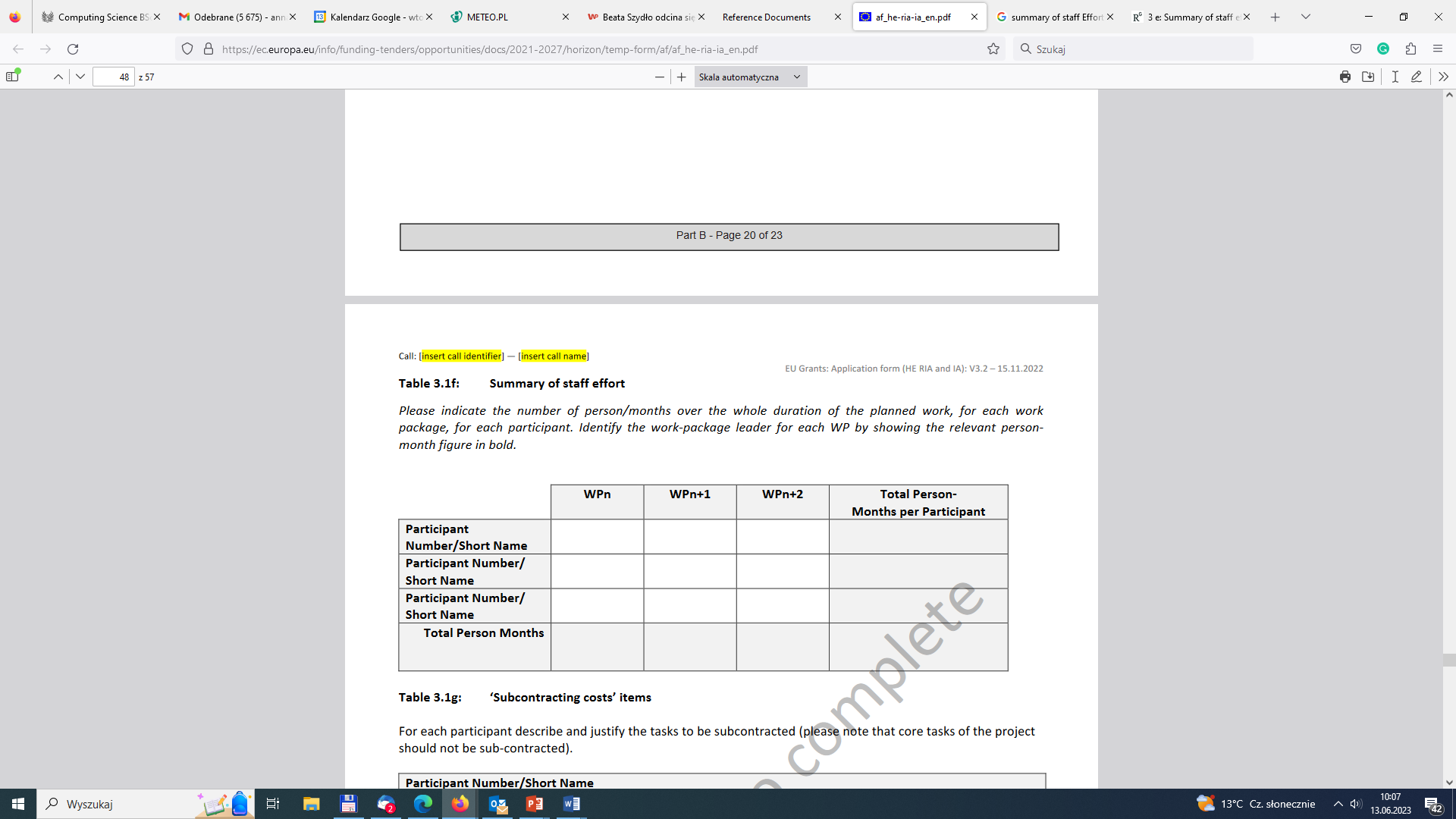 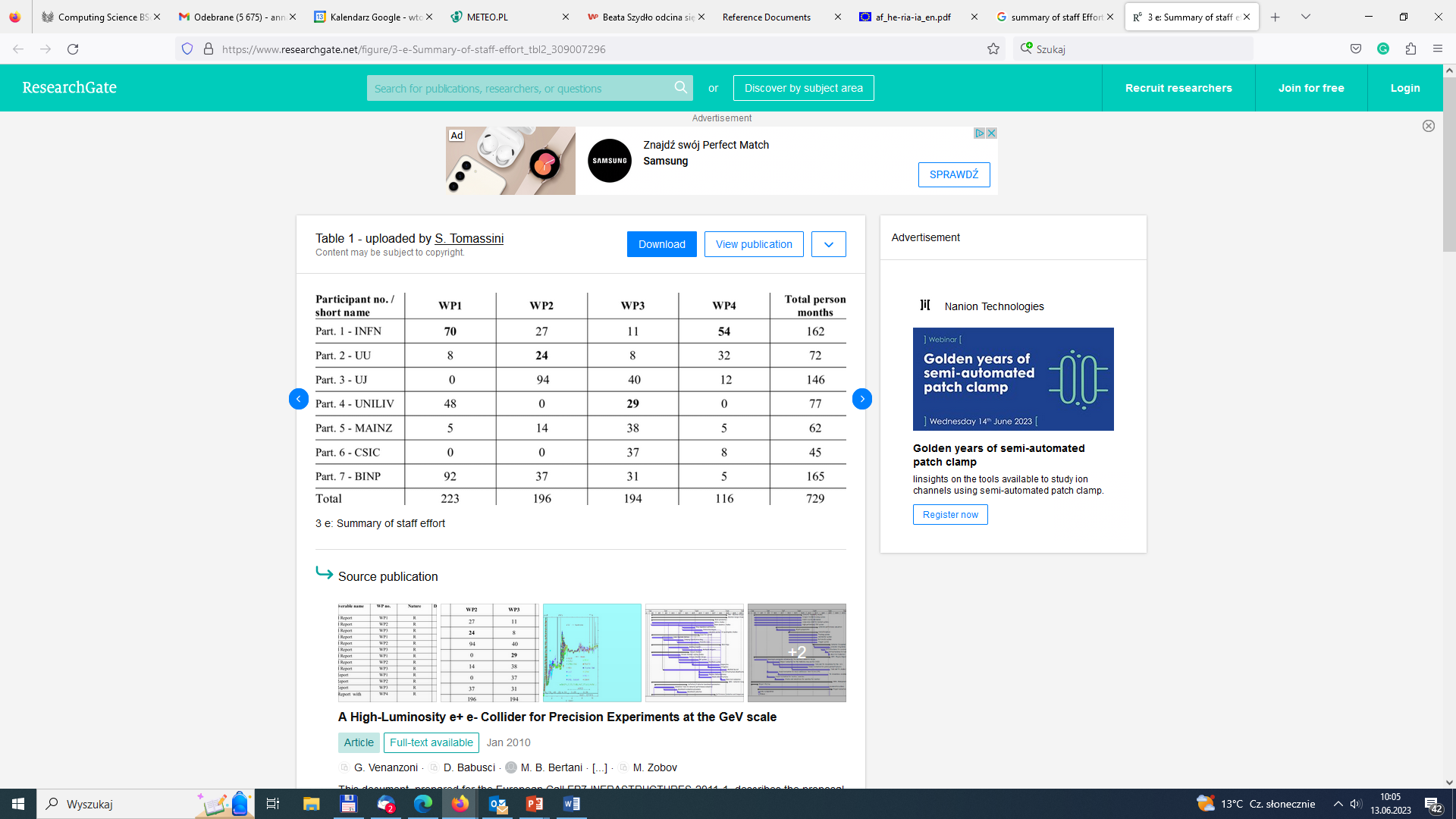 Kalkulacja kosztów osobowych do wniosku
Koszty personelu
Koszt osobomiesiąca (uśredniony)
Ilość osobomiesięcy
2000 Euro
5 osobomiesięcy
10 000 Euro
Część A wniosku , Aneks 2 do umowy
10000
Podwykonawstwo (subcontracting)
na zasadach rynkowych 
może obejmować jedynie realizacje ograniczonej części projektu  
zapewnienie jak najlepszej relacji jakości do ceny (wybór wykonawcy na podstawie Ustawy o zamówieniach publicznych)







Od tej kategorii nie nalicza się kosztów pośrednich
Przykłady:

Testowanie i analiza wytrzymałościowa nowego materiału w wysokich temperaturach,

Budowa prototypu albo instalacja pilotażowa
Koszty zakupu (purchase costs)
Sprzęt trwały 
AMORTYZACJA 

Koszty odpowiadające użyciu na potrzeby projektu
Inne materiały, prace i usługi
Podróże i diety
Sprzęt (equipment)
Opcja domyślna, stosowana powszechnie – wykazywanie kosztów amortyzacji urządzeń, infrastruktury lub innych aktywów. 

Wyjątek - aktywa o niskiej wartości 
Pełny koszt składnika aktywów o niskiej wartości może kwalifikować się w roku, w którym został zakupiony, jeżeli: 
koszt składnika aktywów jest poniżej pułapu niskiej wartości określonego w prawie krajowym (np. krajowym ustawodawstwie podatkowym) 
pełny koszt jest rejestrowany w księgach rachunkowych jednostki jako wydatek tego roku (tj. NIE jest rejestrowany jako składnik aktywów podlegający amortyzacji)
w całości jest używany w projekcie
Lump Sum  przygotowanie projektu
Aby przygotować projekt w Lump Sum 
używamy standardowych formularzy (część A, B wniosku), zwiększony limit stron
- Dodatkowo: przygotowanie szczegółowego budżetu projektu (plik excel)
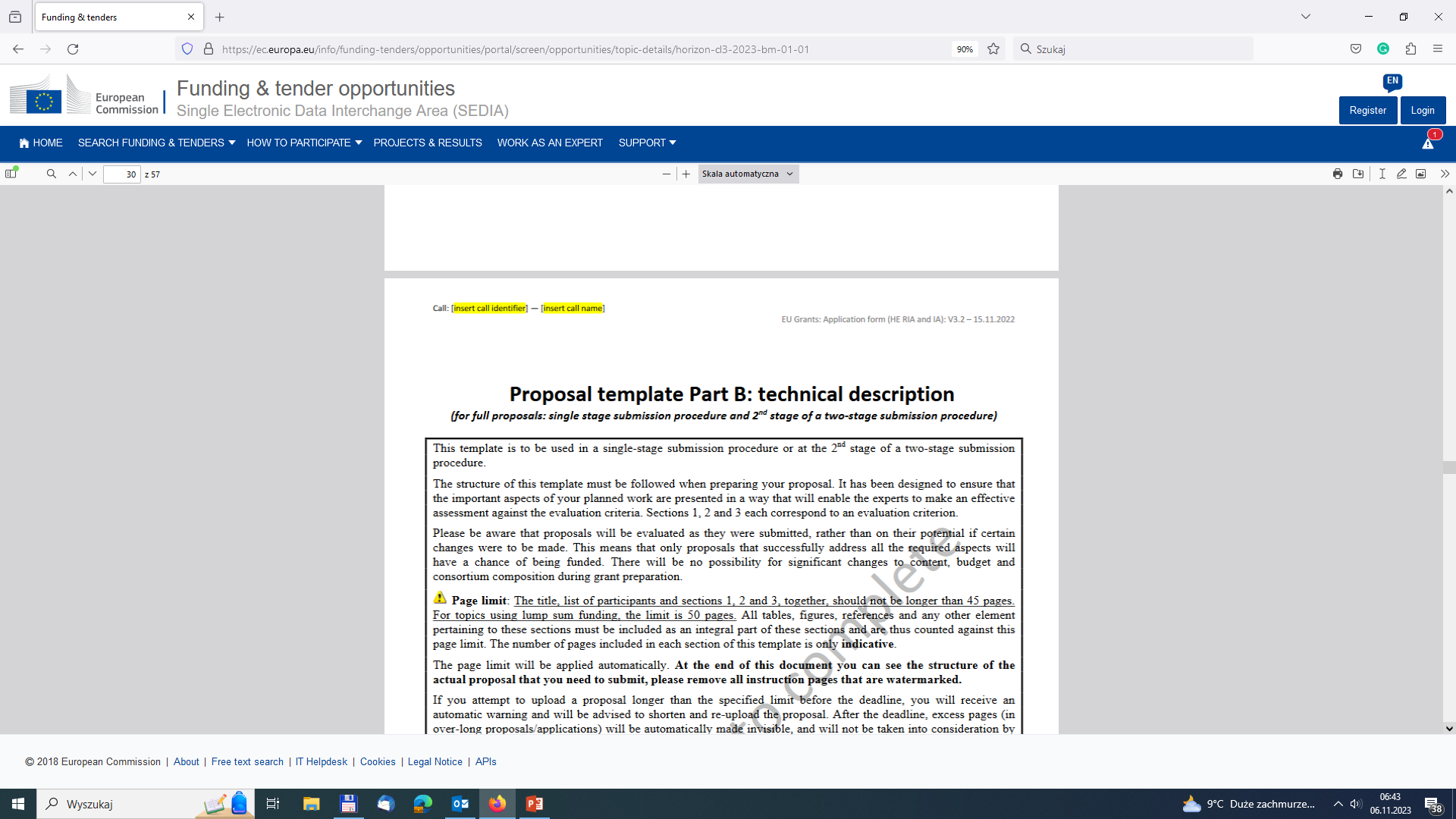 Lump Sum – budżet – plik w Excelu
Do ściągnięcia po zalogowaniu się do konkursu
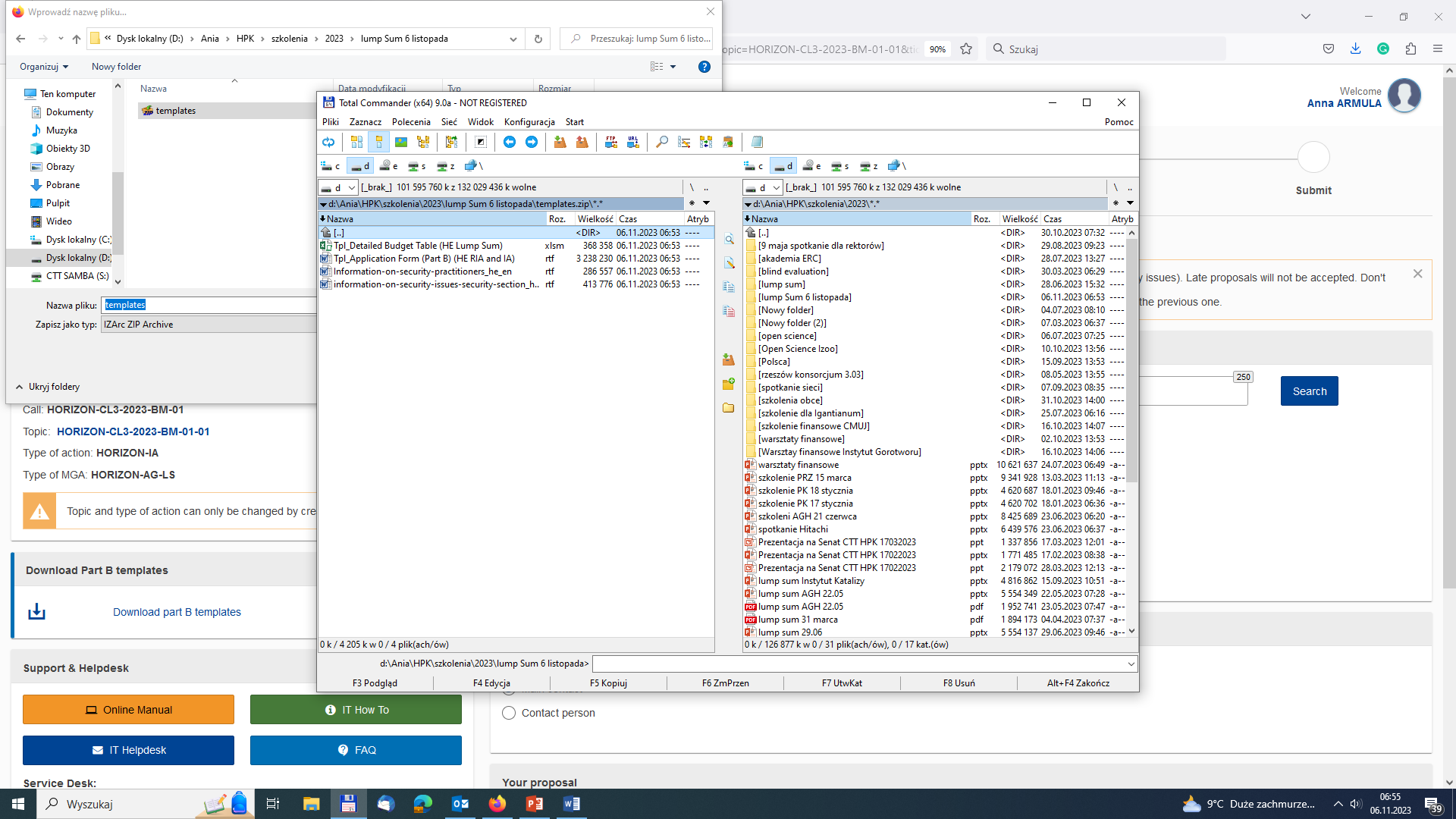 Lump Sum -  beneficjent
Dla każdego beneficjenta
Osobny arkusz dla każdego pakietu zadań (WP) 
Do wypełnienia tylko pola żółte 
Jeśli beneficjent nie posiada kosztów danym pakiecie zadań, należy zostawić puste 
Wstawianie   tylko liczb całkowitych 
Summary – podsumowanie wszystkich kosztów
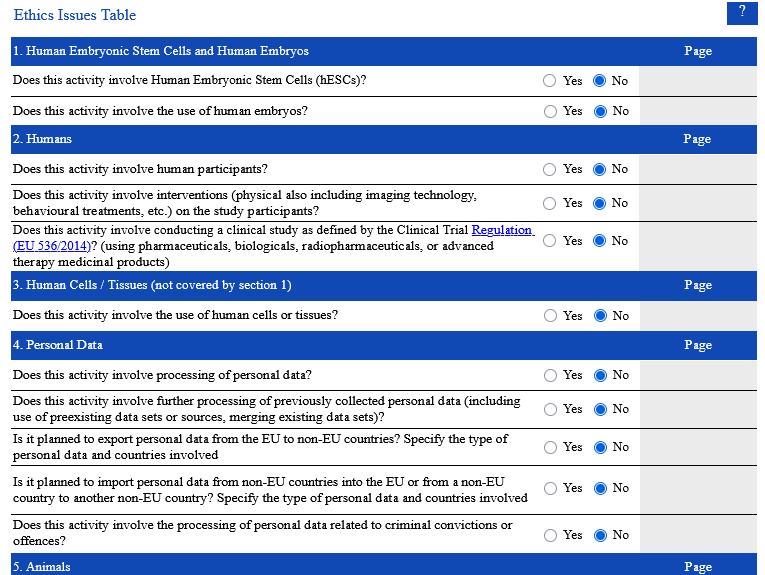 Część A wniosku Sekcja 4 

– Ethics & security

1. Human Embryonic Stem Cells and Human Embryos
2. Humans
3. Human Cells / Tissues (not covered by section 1)
4. Personal Data
5. Animals
6. Non-EU Countries
7. Environment, Health and Safety
8. Artificial Intelligence
9. Other Ethics Issues

Ethics Self-Assessment
Security issues table
Wytyczne: How to complete your ethics self-assessment
https://ec.europa.eu/info/funding-tenders/opportunities/docs/2021-2027/common/guidance/how-to-complete-your-ethics-self-assessment_en.pdf
Część A wnioskuSekcja 5 – Other questions
Zależą od konkretnego 
konkursu
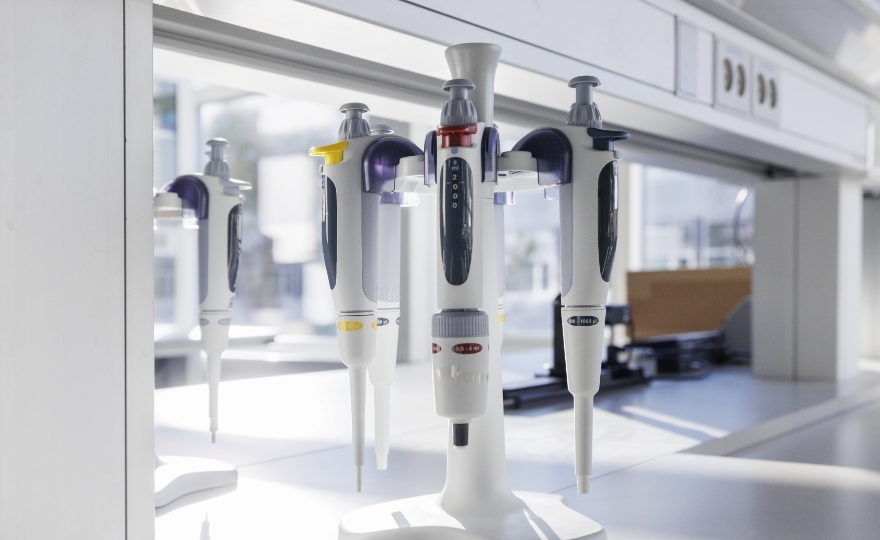 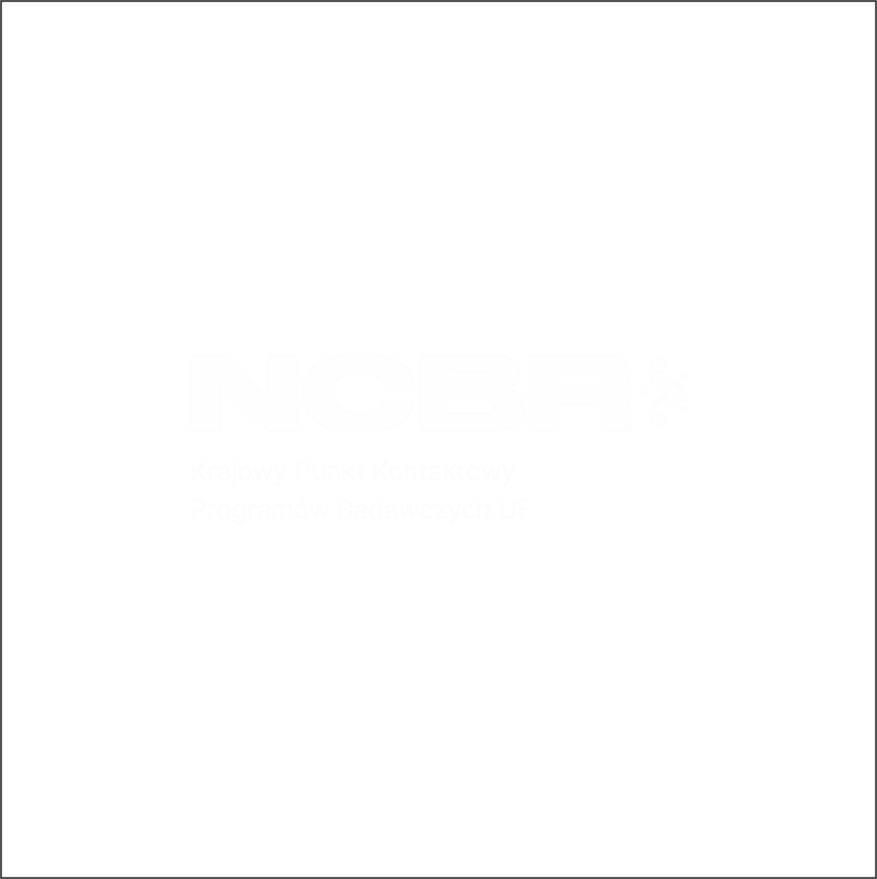 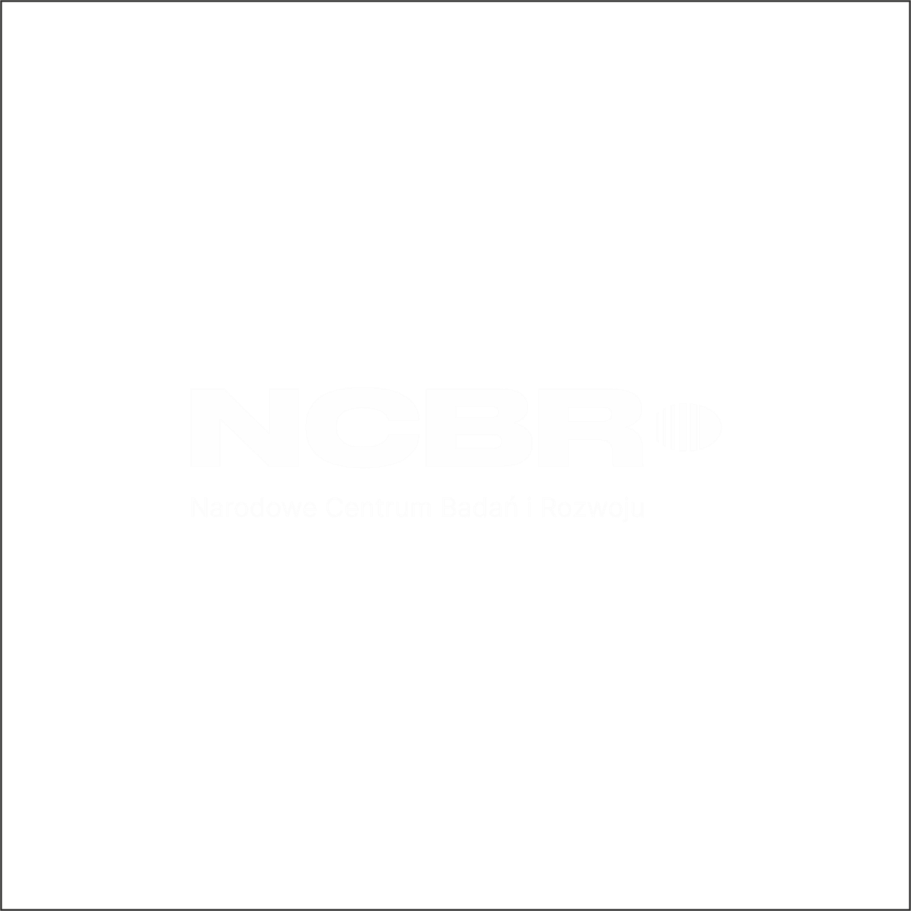 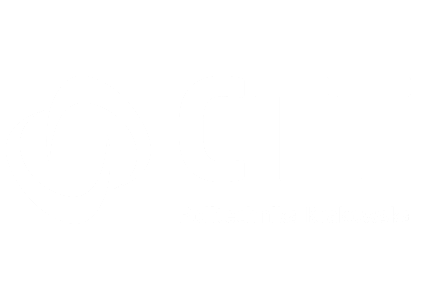 Horyzontalny Punkt Kontaktowy Polska Południowo-Wschodnia
Centrum Transferu TechnologiiPolitechnika Krakowskaul. Warszawska 2431-155 KrakówBudynek Galeria GIL, II piętrohpk@transfer.edu.pltel: 12 628 25 88  	12 628 26 60	12 628 26 74
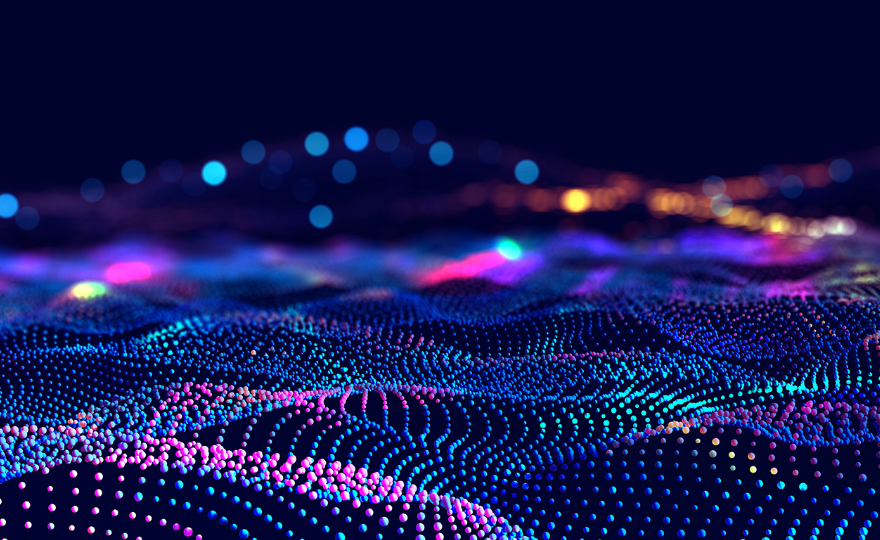 Magdalena Wójtowicz
wojtowicz@transfer.edu.pl
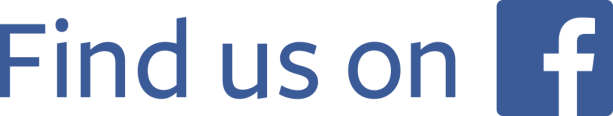 Polub nas na Facebooku!
https://www.facebook.com/hpk.krakow